SG graphic communication – General KI – 2009  Q1
Index
9
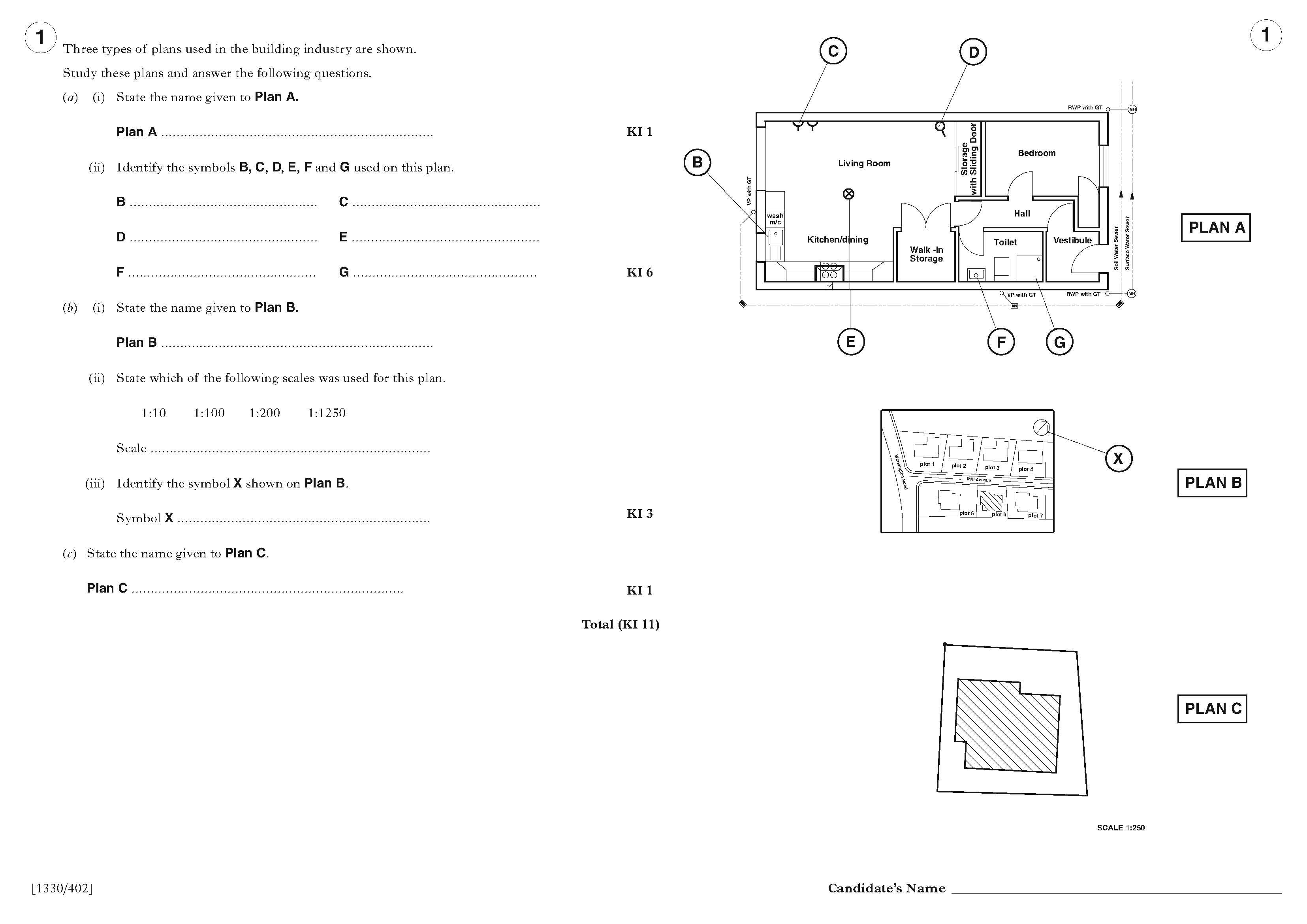 1.
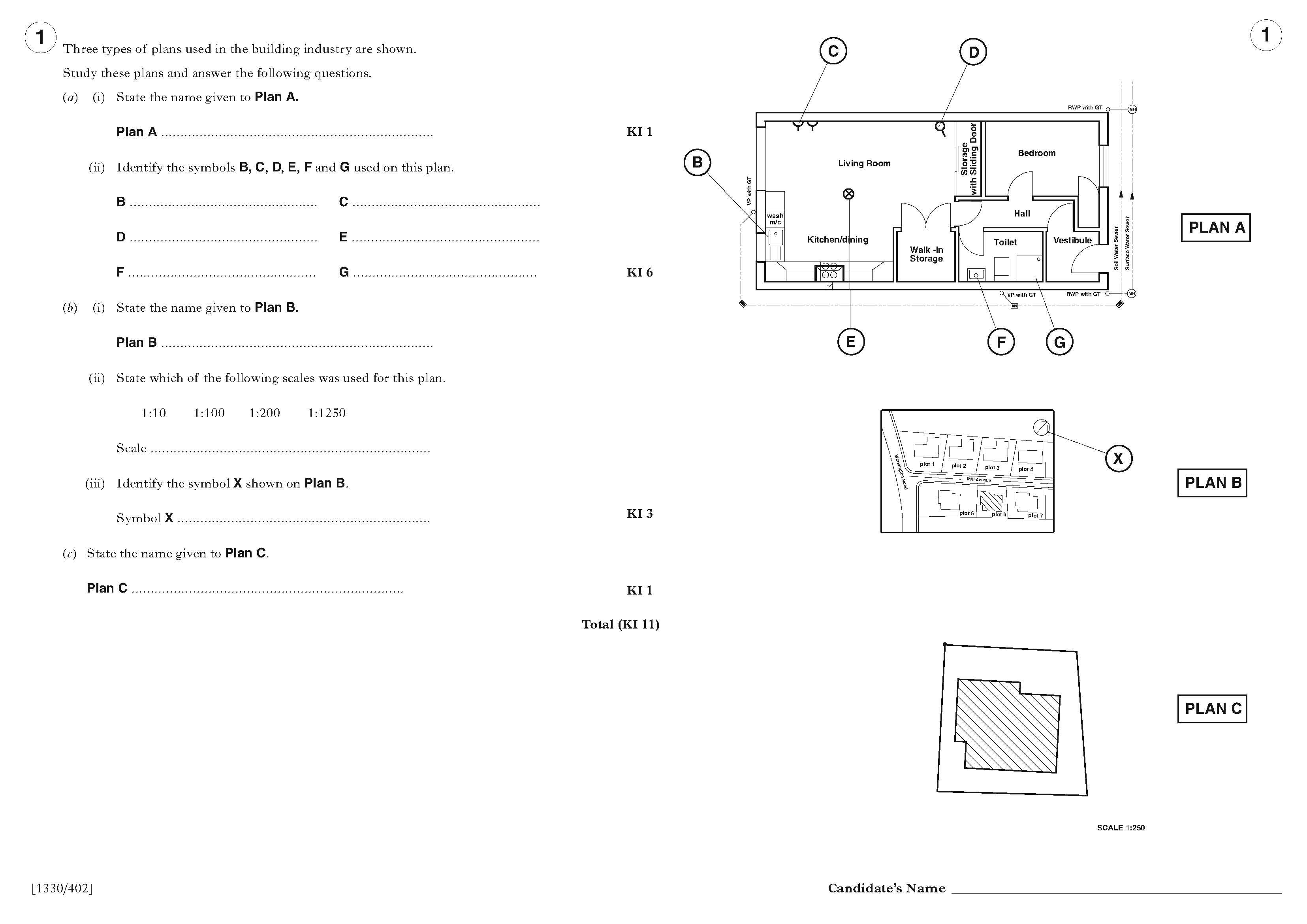 Floor plan
Sink with Drainer
Socket
Switch
Lamp/Bulb
Washbasin
Shower tray
(scale normally 1:50)
Location plan or Block plan
(scale normally 1:1250)
1: 1250
North symbol or North point
Site plan
(scale normally 1:200)
SG graphic communication – General KI – 2009  Q2
Index
9
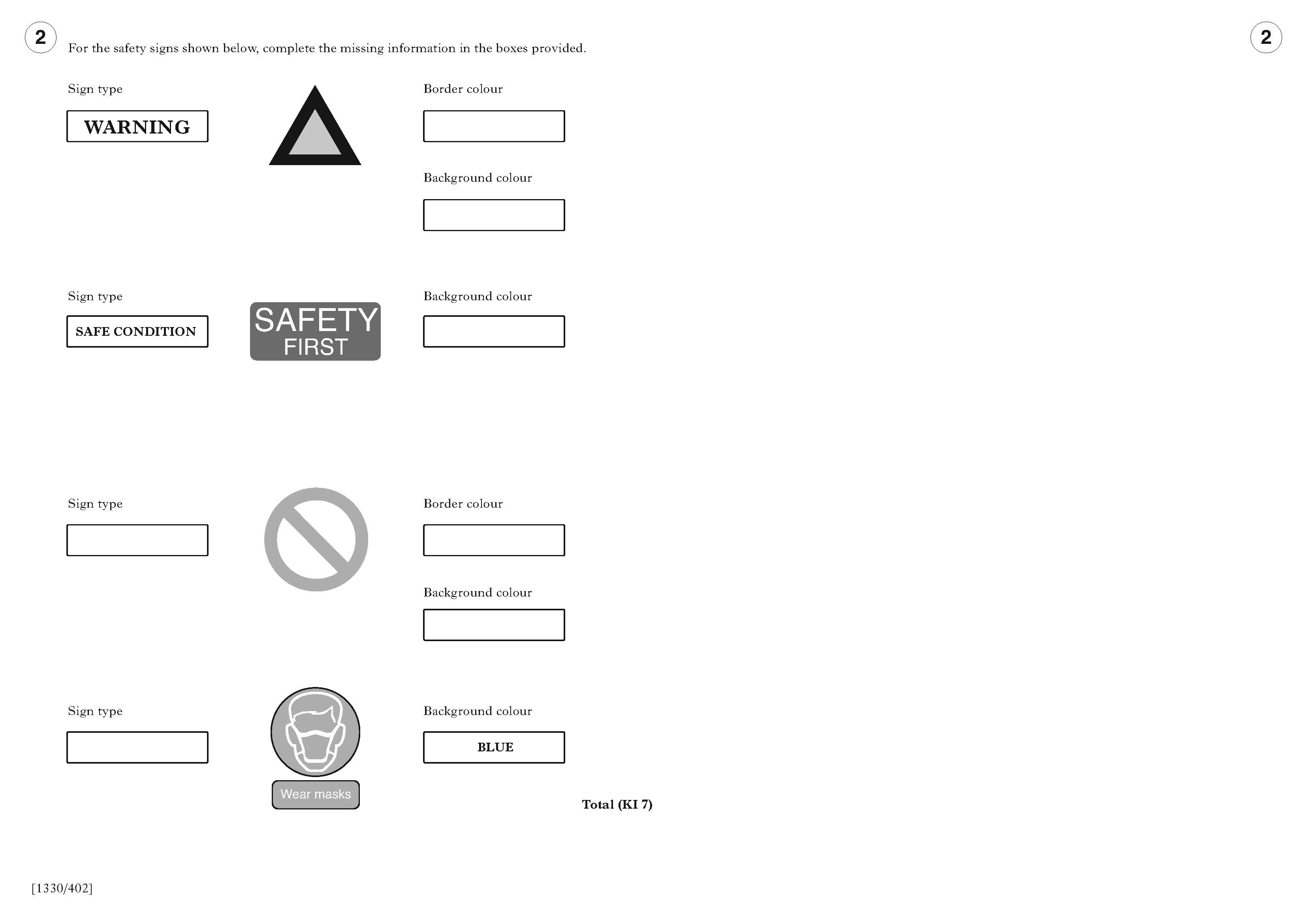 2.
Black
Floor plan
Yellow
SAFETY
FIRST
Green
Red
Prohibition
White
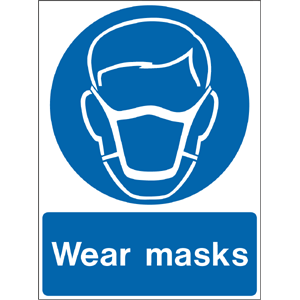 Mandatory
SG graphic communication – General KI – 2009  Q2
Index
9
2.
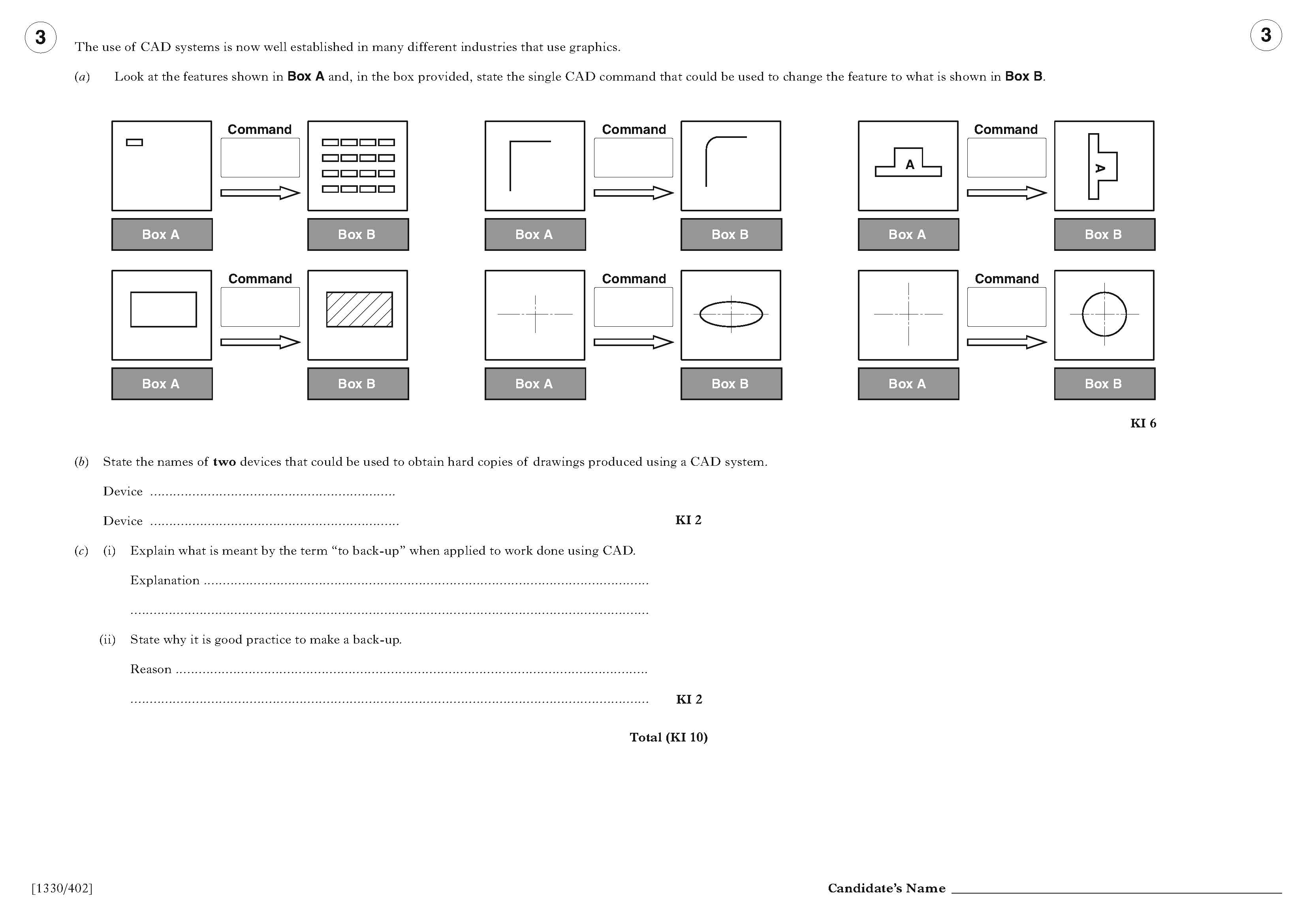 CAD – Computer Aided Drawing
Box array
Fillet
Rotate
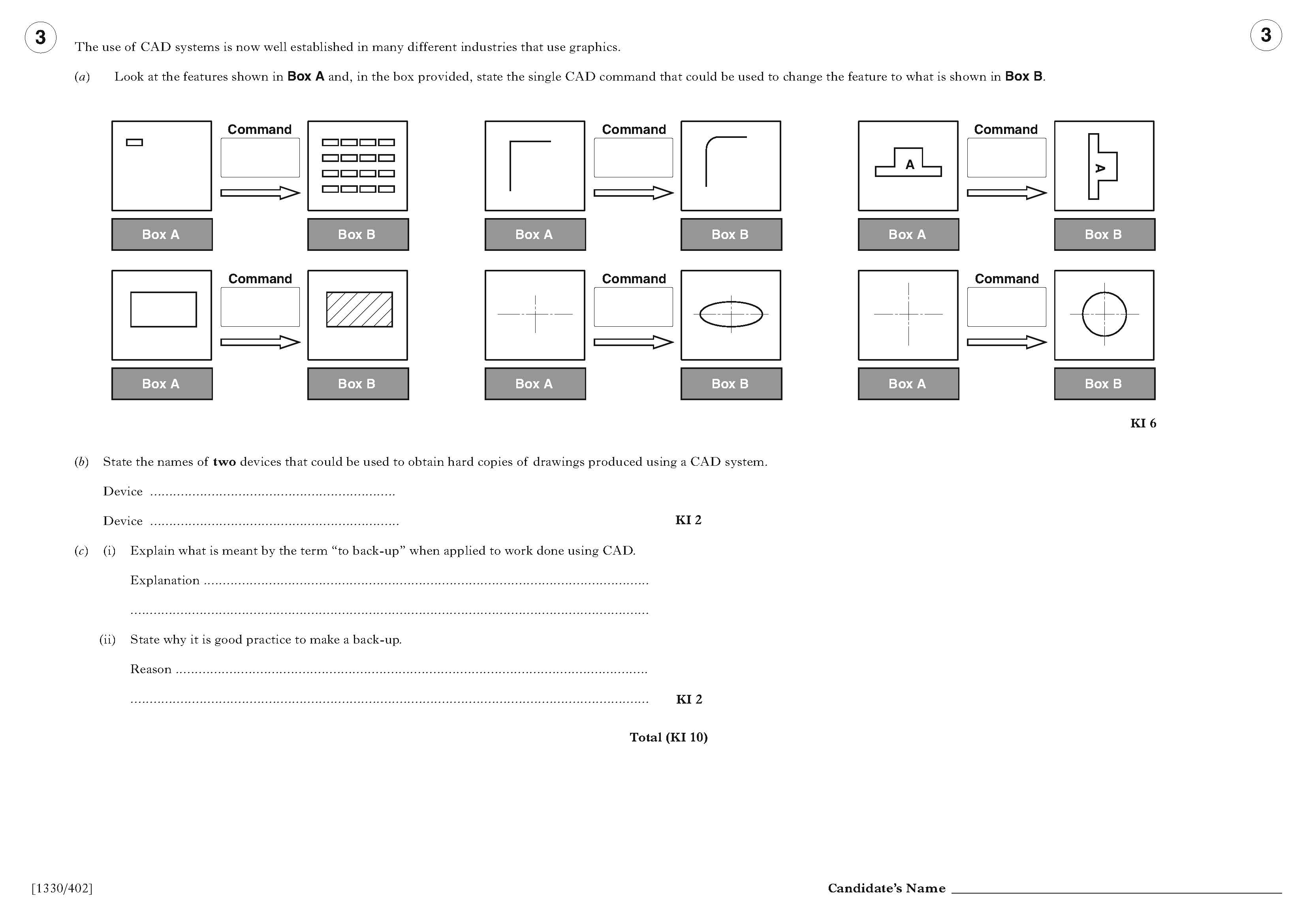 Hatch/ Pattern fill
Ellipse
Circle
SG graphic communication – General KI – 2008  Q3
Index
09
3.
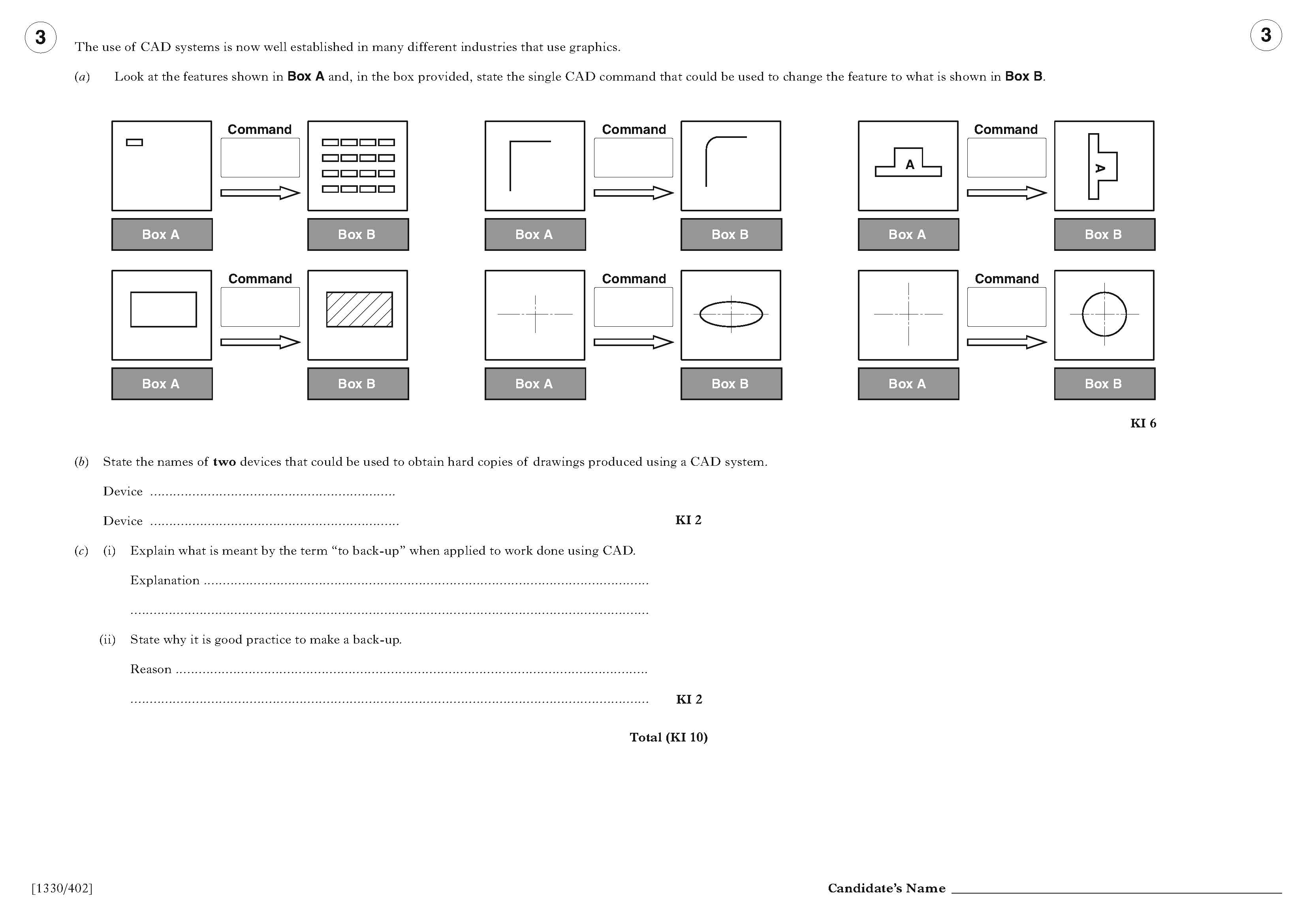 Ink jet printer, Laser printer
Flat bed plotter or Drum plotter
To make an extra copy of data or files, stored on a  
 separate device.
In case the data or files get lost, deleted or corrupted.
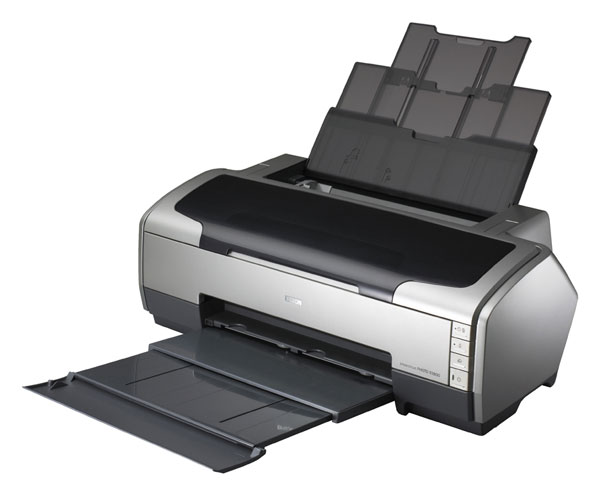 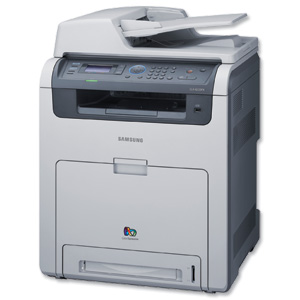 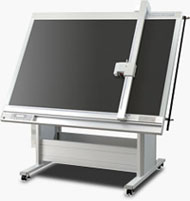 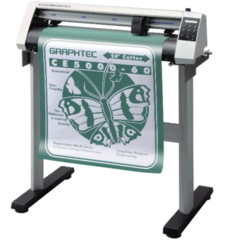 Ink Jet Printer
Laser Printer
Flatbed plotter
Drum plotter
SG graphic communication – General KI – 2009  Q4
Index
09
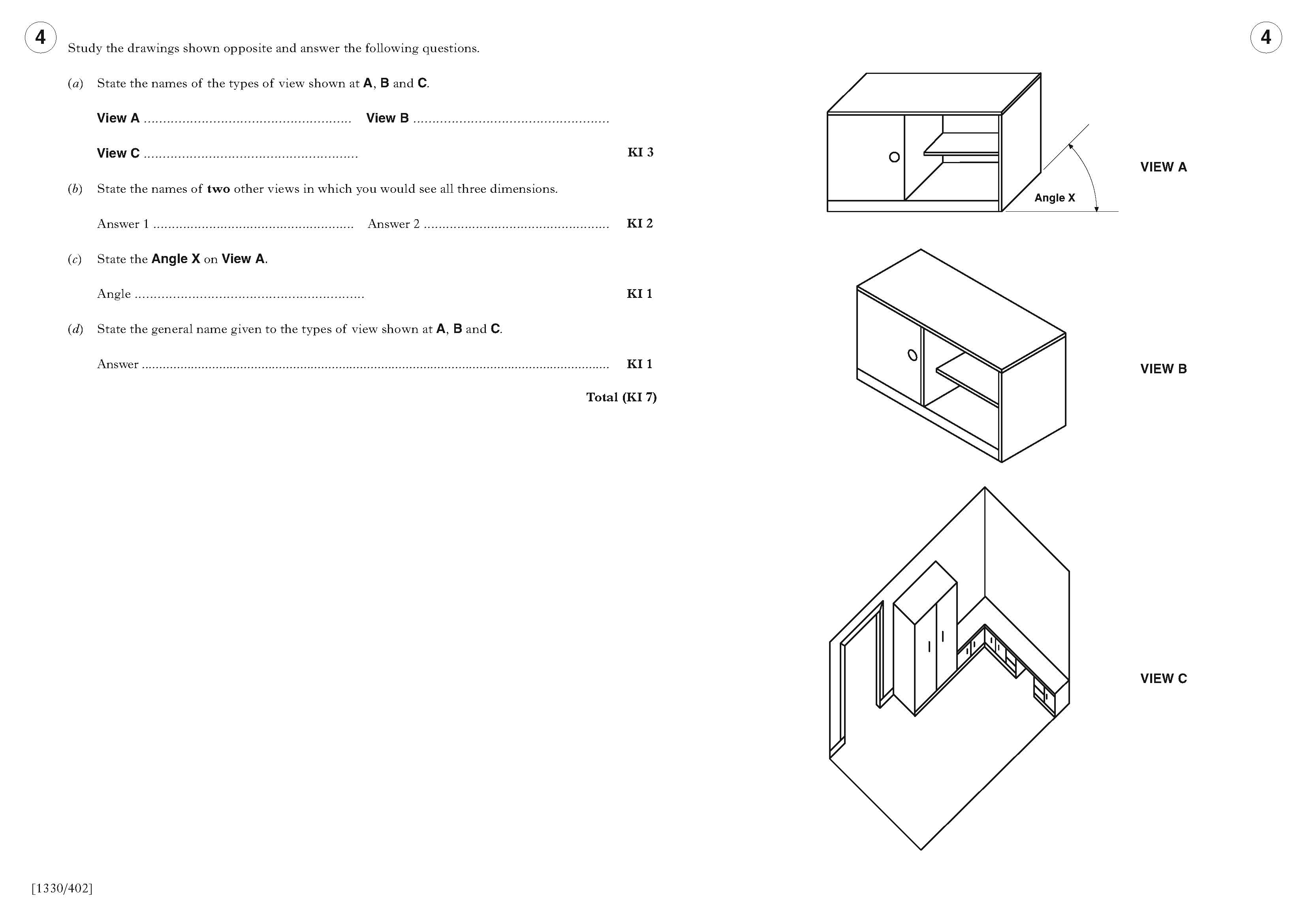 4.
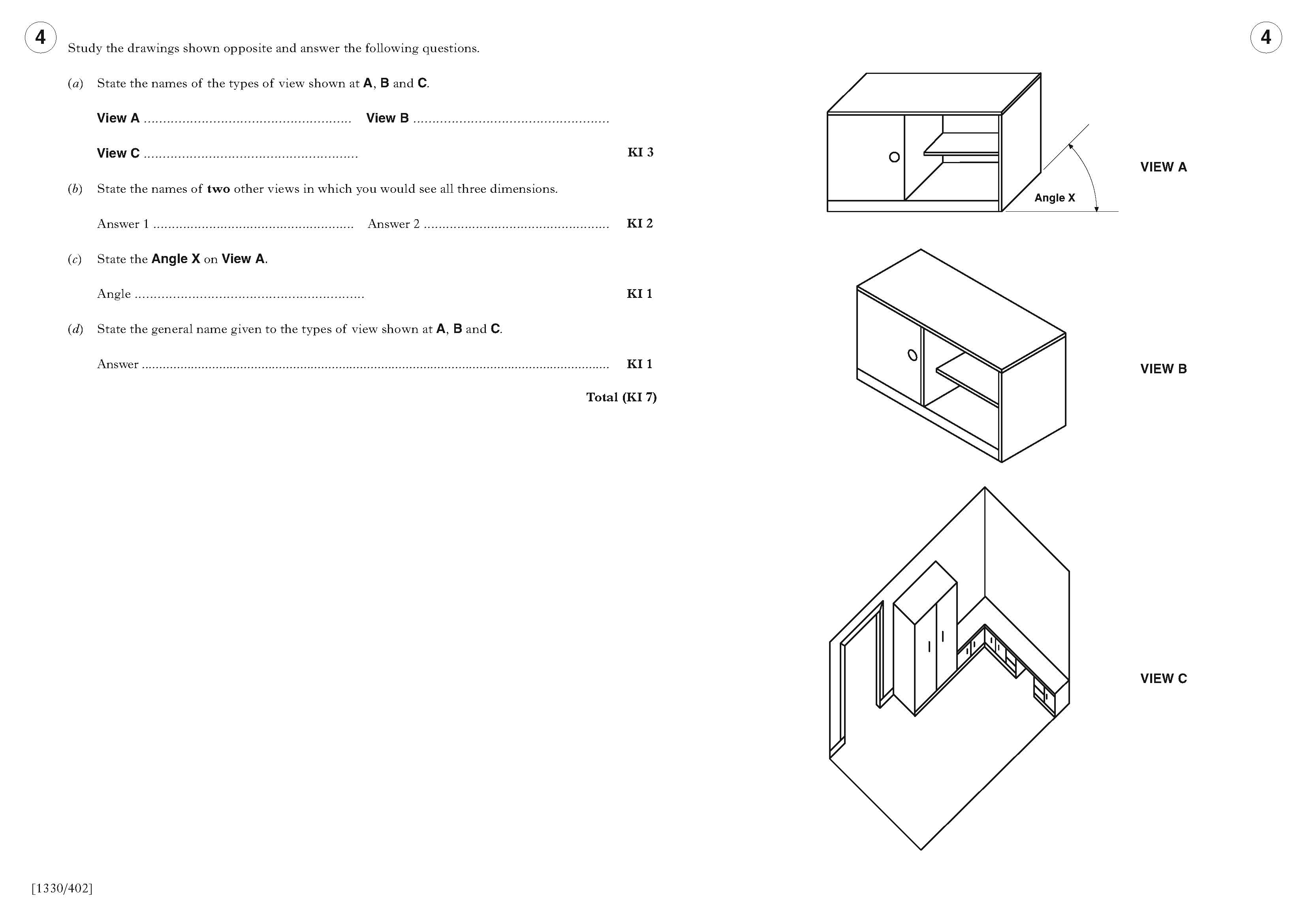 Oblique
Isometric
Planometric
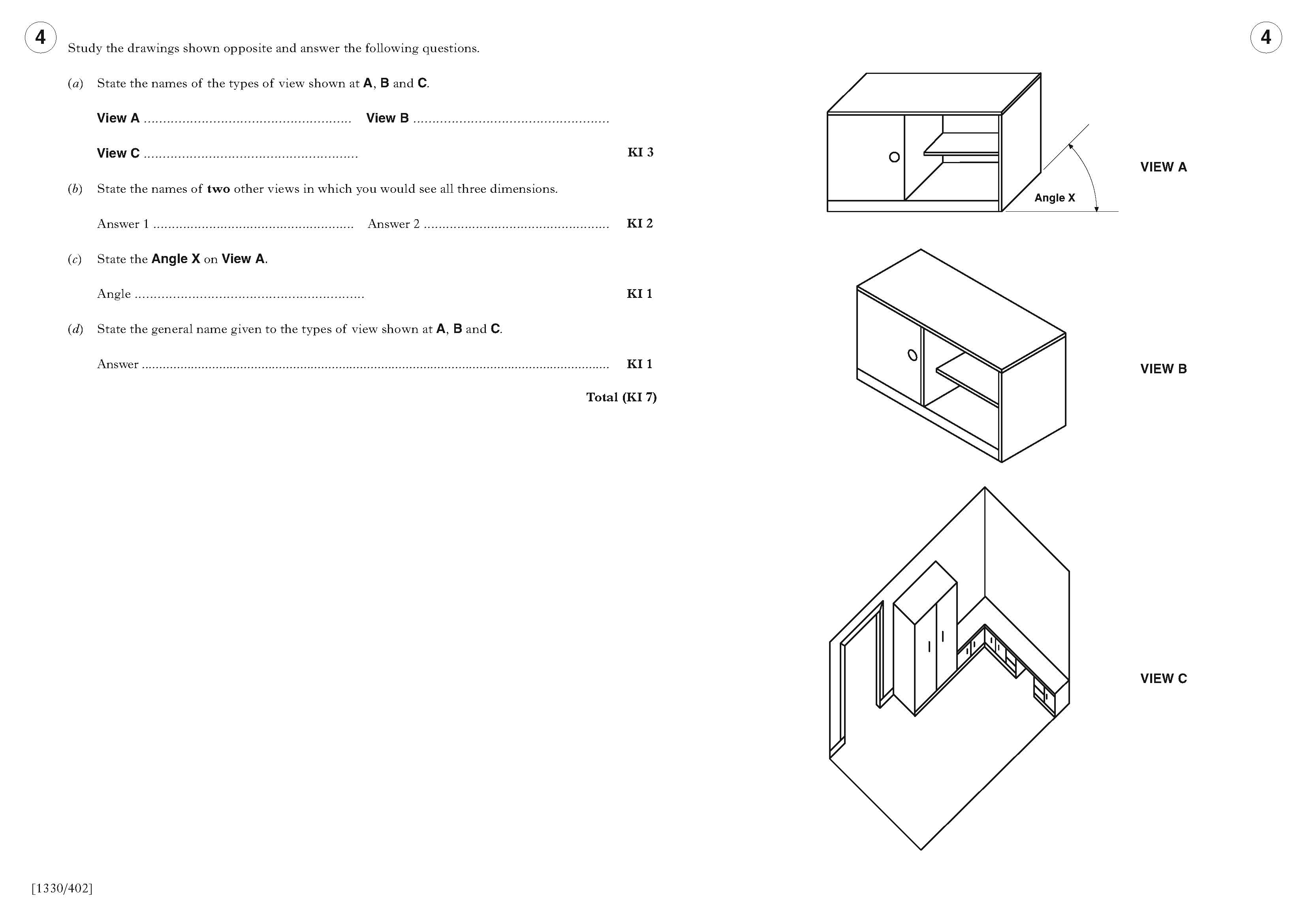 One point perspective
Two point perspective
45°
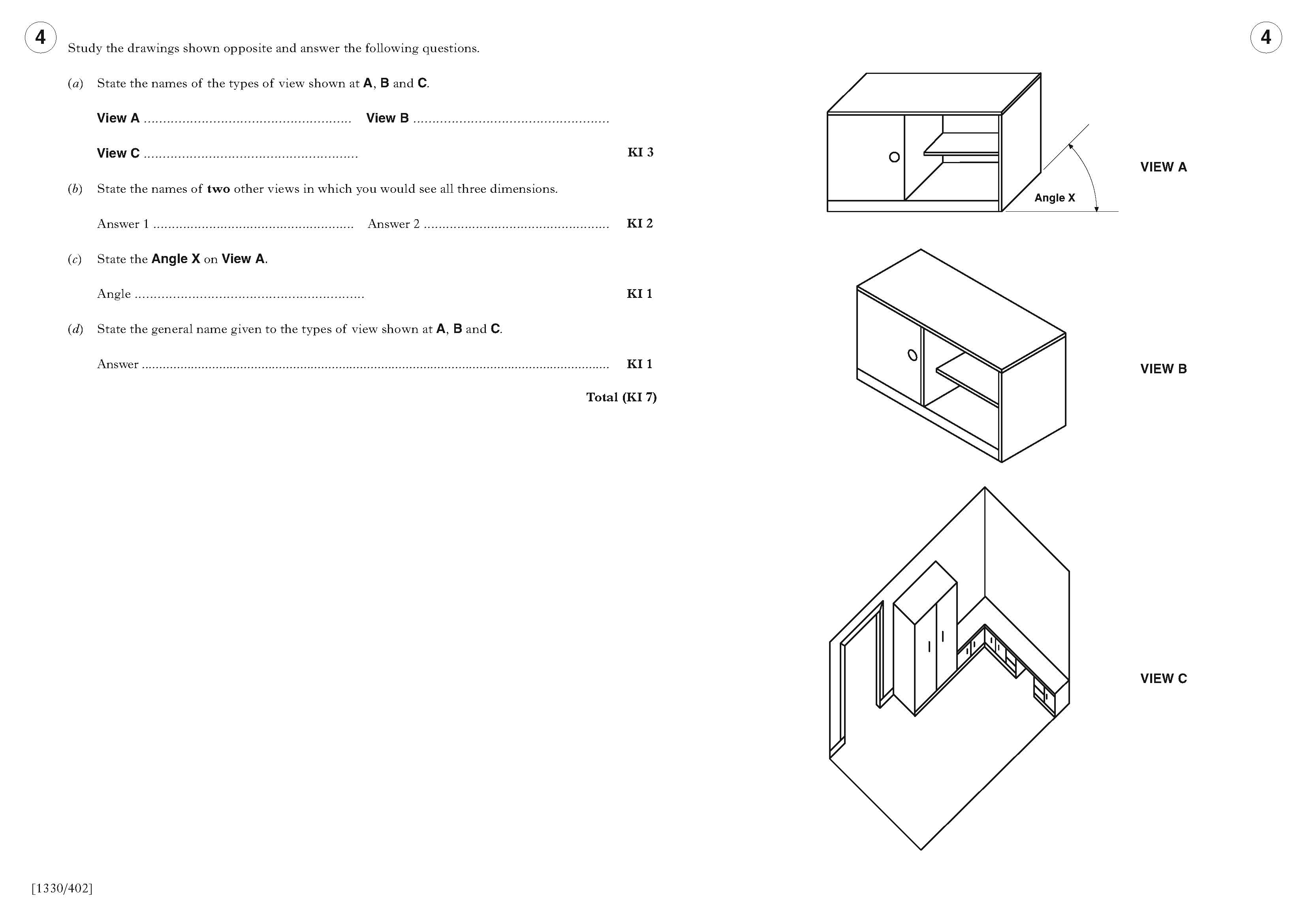 Pictorial
SG graphic communication – General KI – 2010  Q1
Index
10
1.
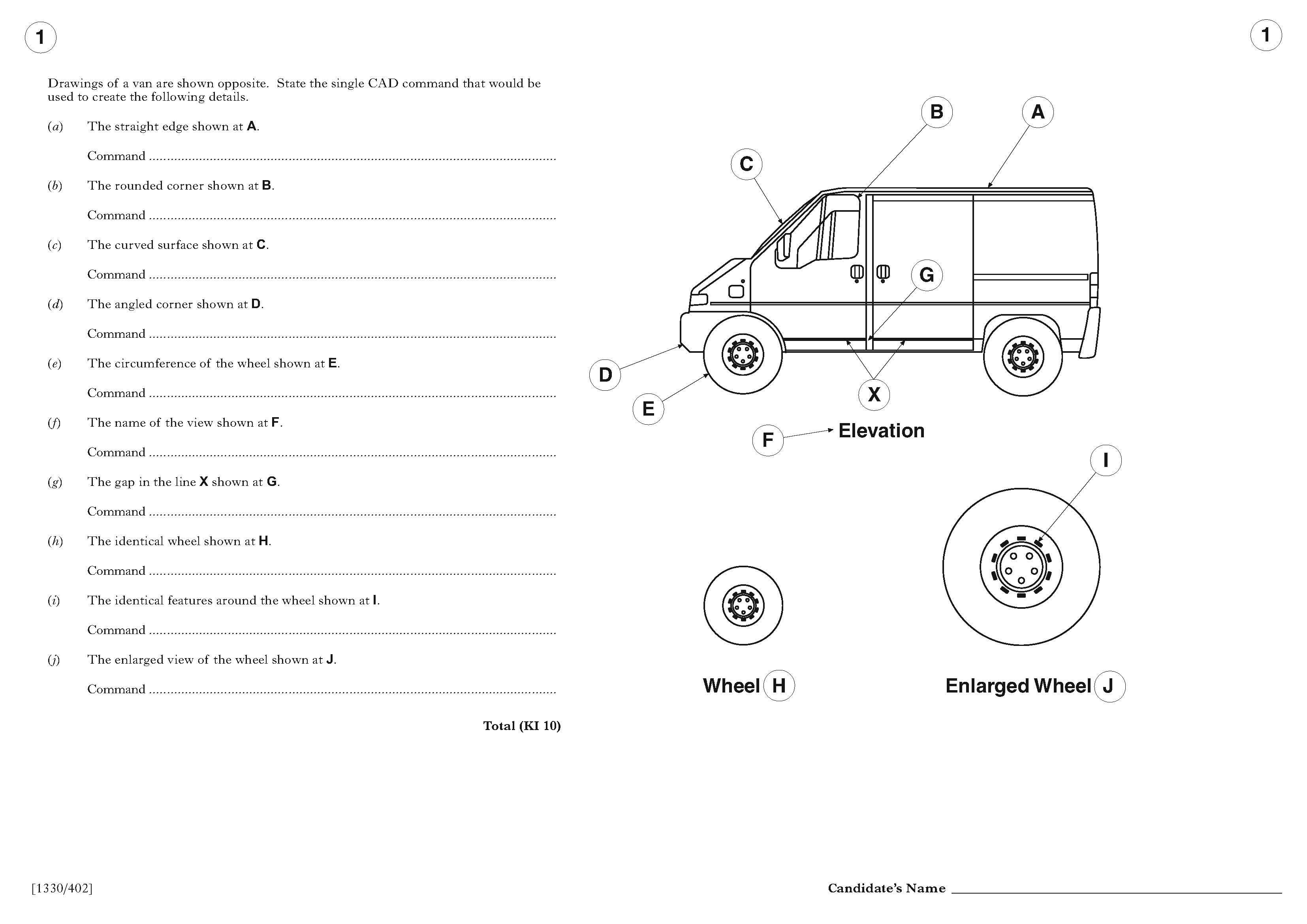 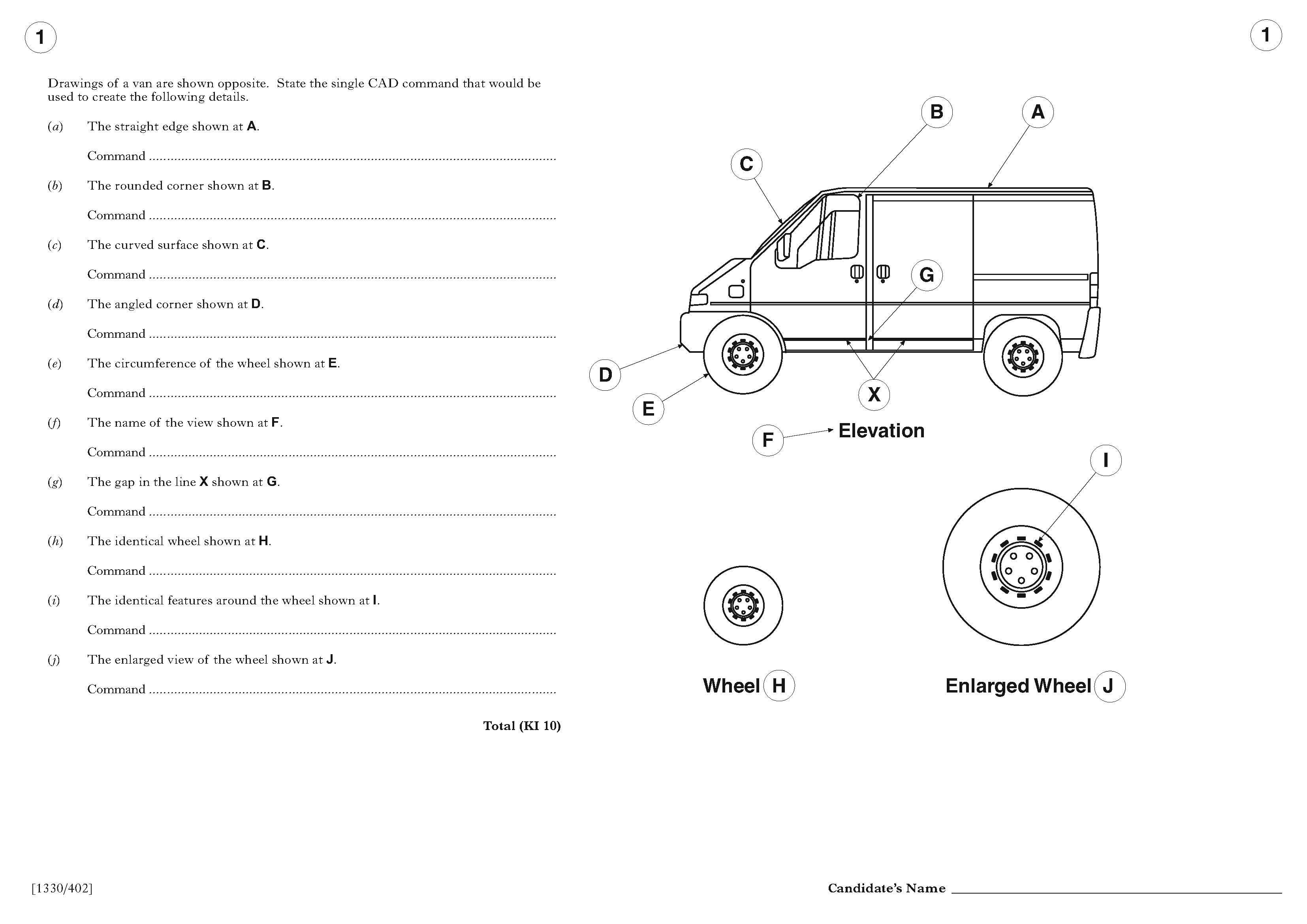 Line
Fillet or Arc
Arc
Chamfer
Circle
Text
Break
Copy
Ring Array
Scale or Zoom
SG graphic communication – General KI – 2010  Q2
Index
10
2.
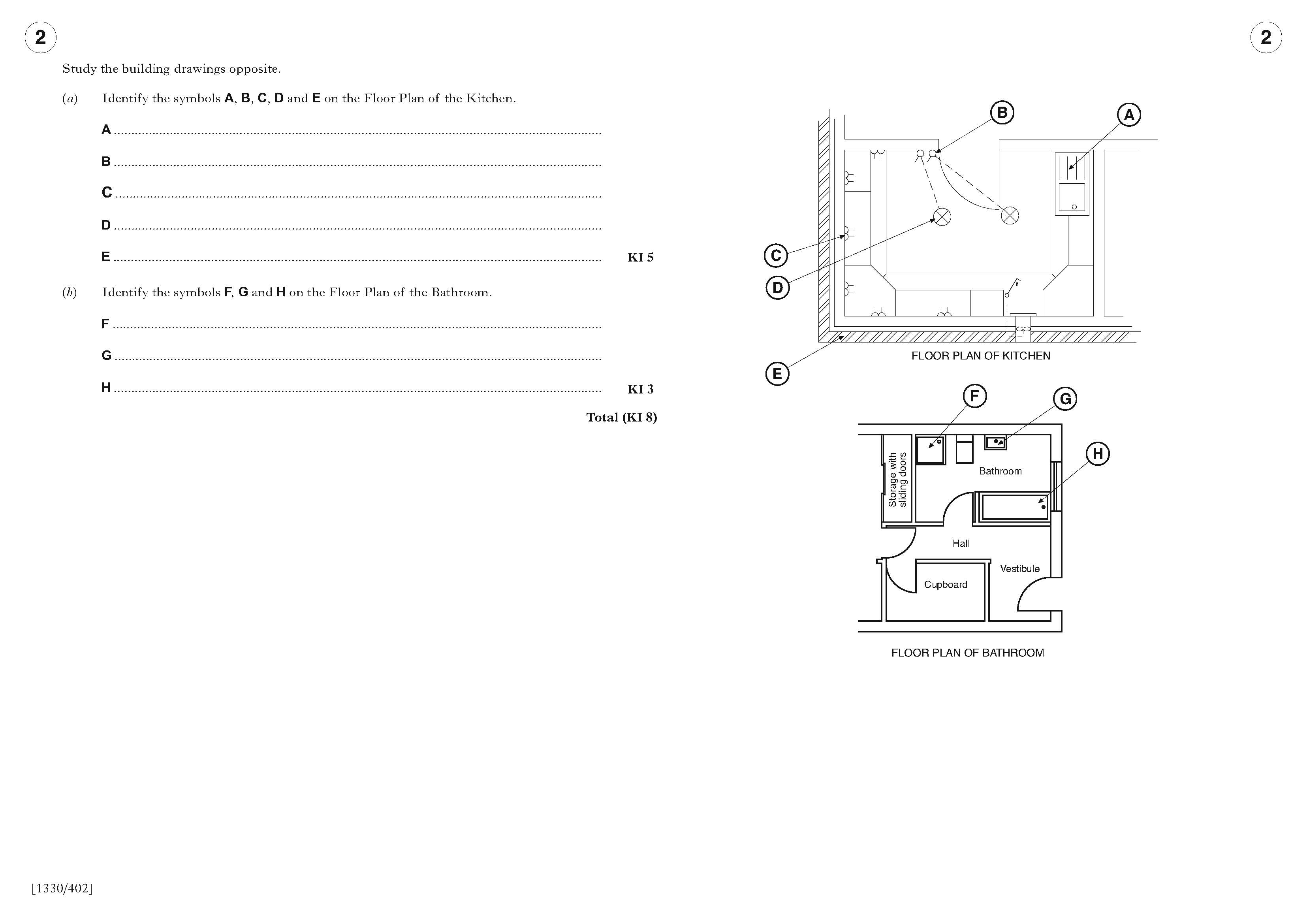 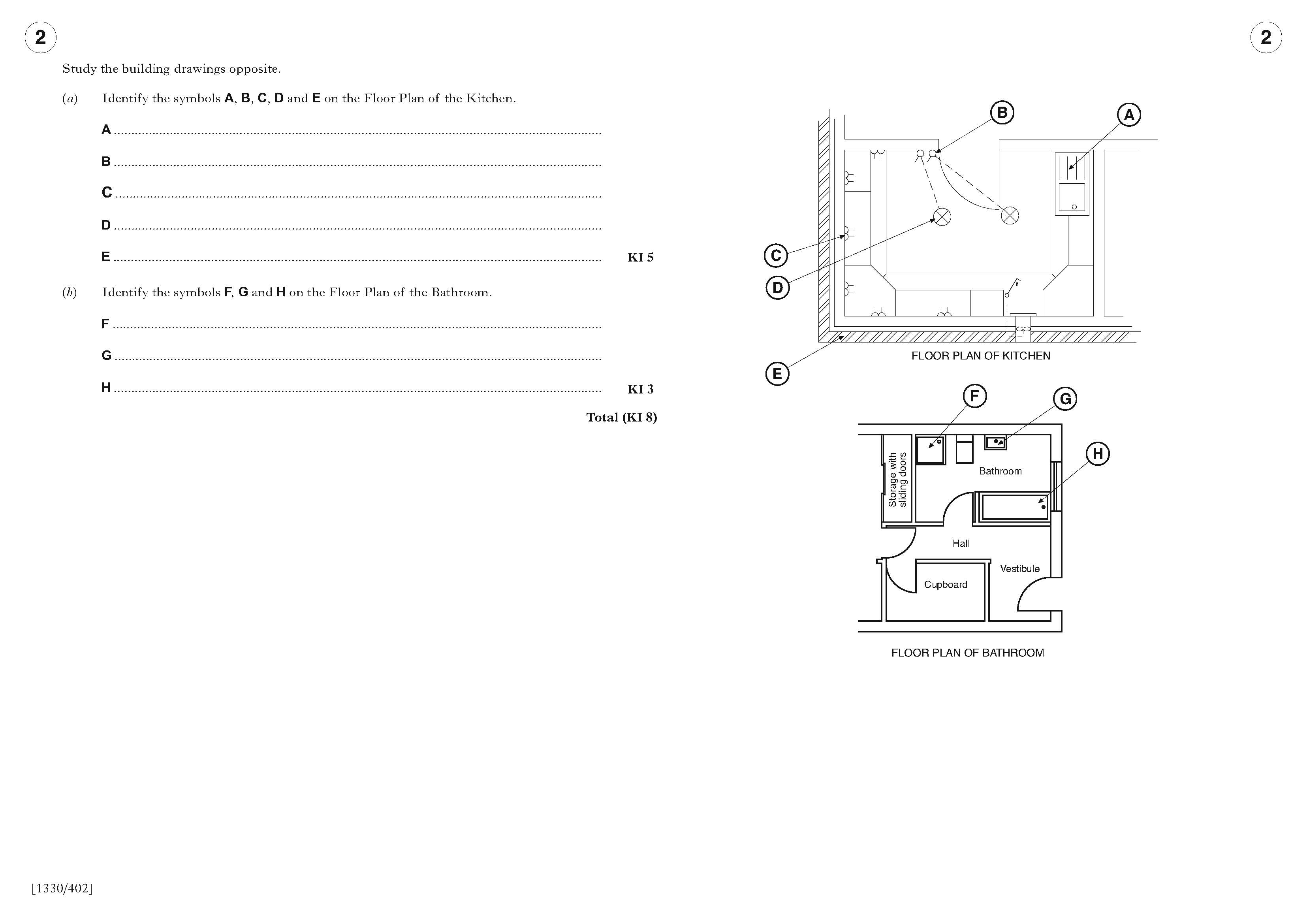 Sink with LH drainer
Switch
Socket
Lamp or Bulb
Brickwork
Shower tray
Wash basin
Bath
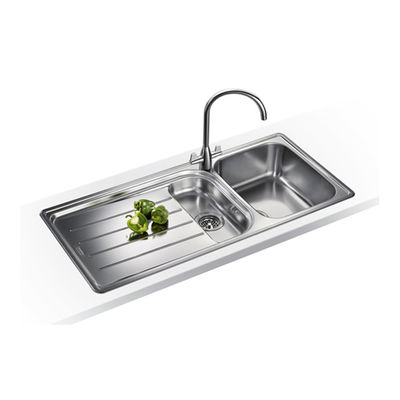 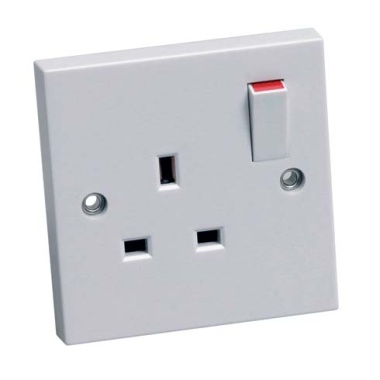 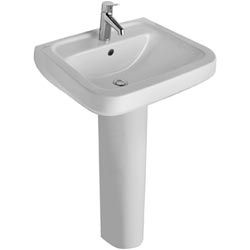 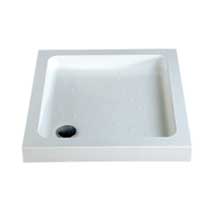 SG graphic communication – General KI – 2010  Q3
Index
10
3.
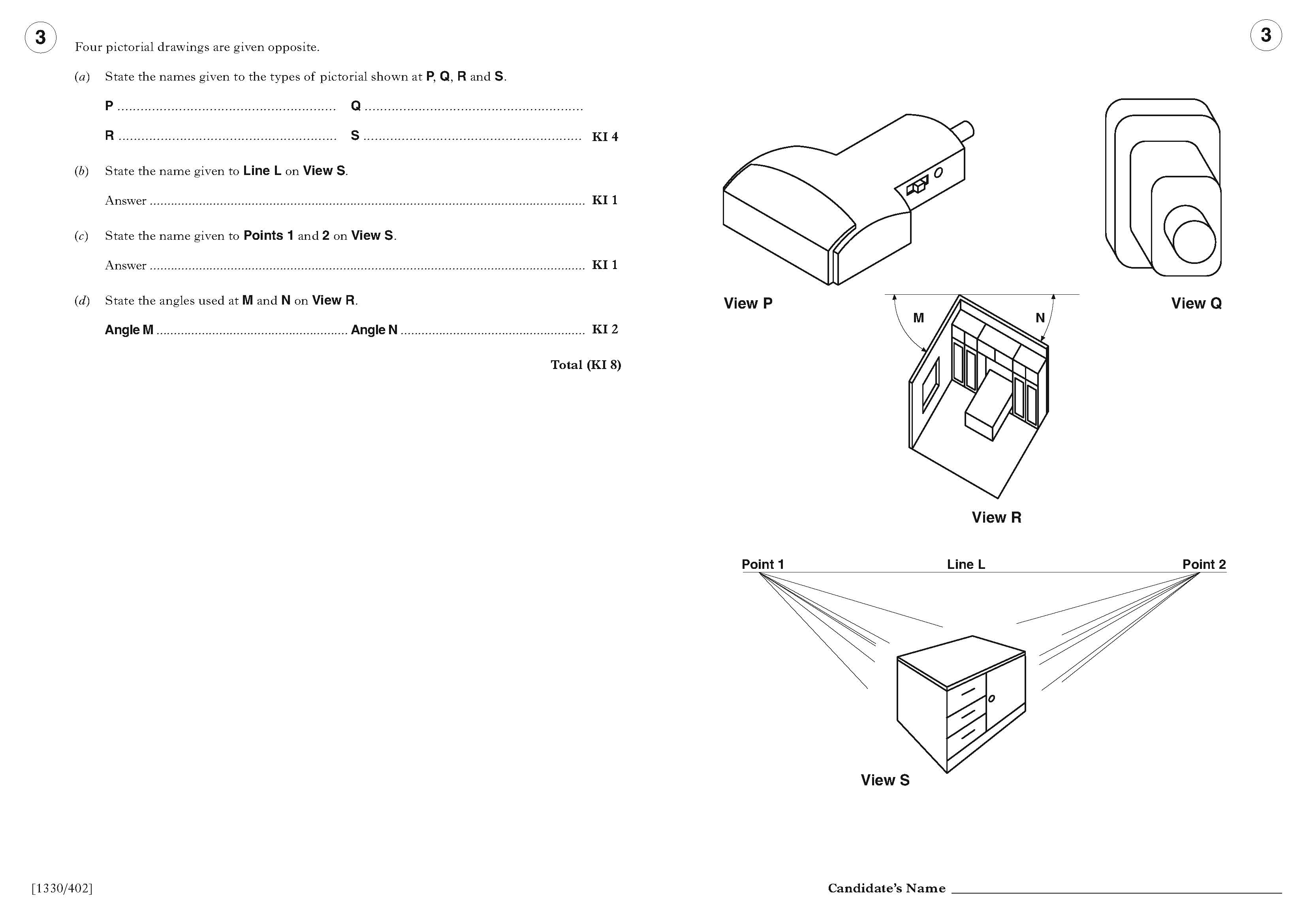 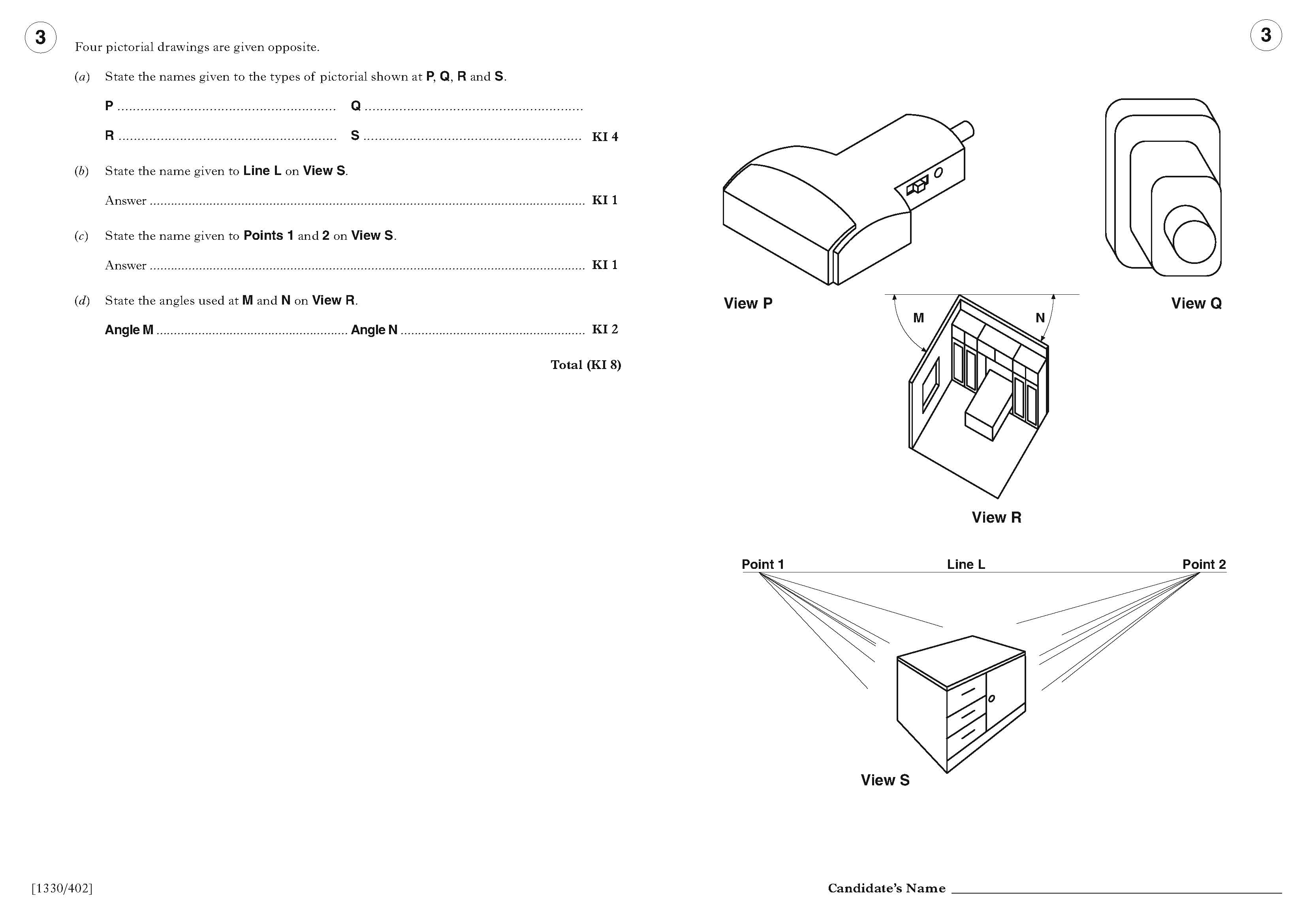 Isometric
Oblique
Planometric
Bath
Horizon or Eye level
Vanishin points
60°
30°
SG graphic communication – General KI – 2010  Q4
Index
10
4.
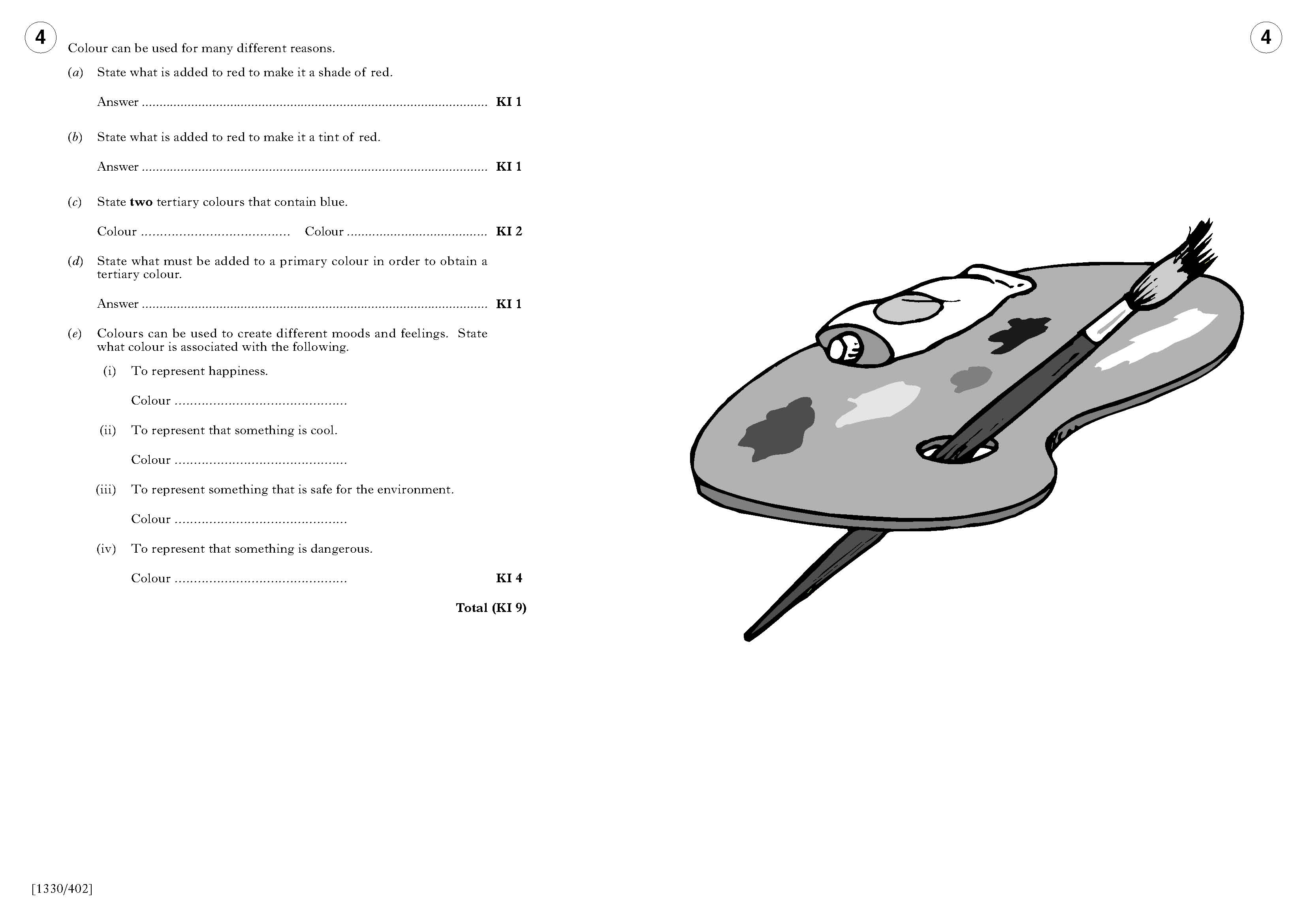 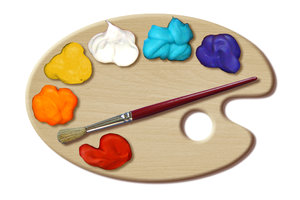 Black
White
Blue/Green/Violet
Blue-Violet/Blue-Green
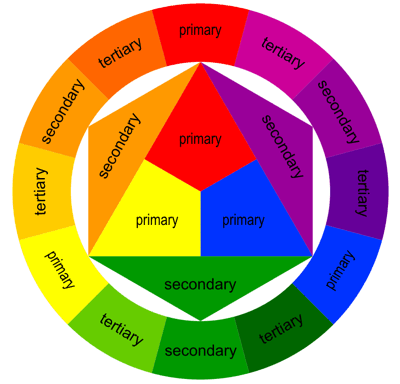 Secondary colour
Yellow / Orange
Blue/Green/Violet/Blue-Violet/Blue-Green
Green / Brown
Red
SG graphic communication – General KI – 2011  Q1
Index
10
1.
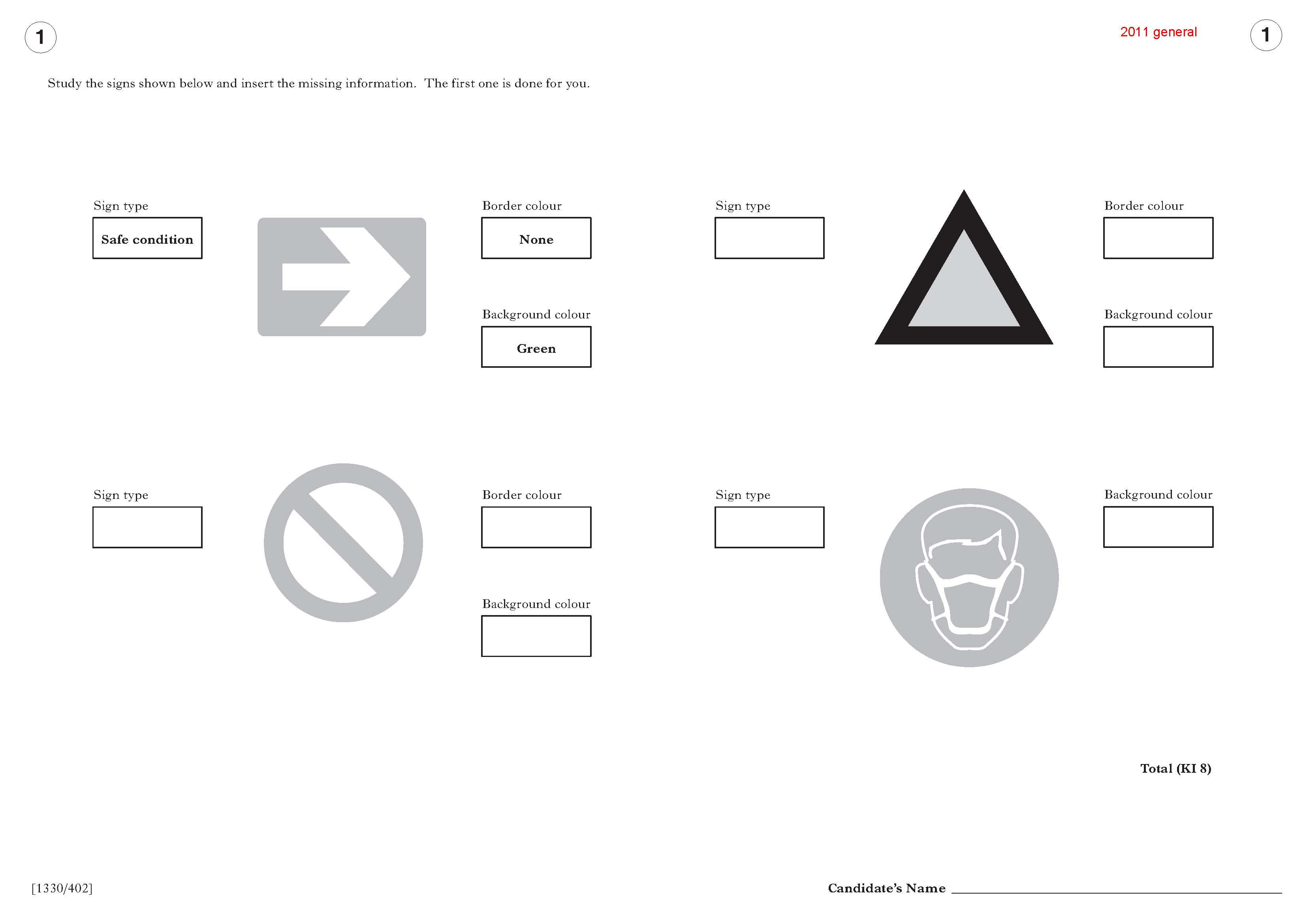 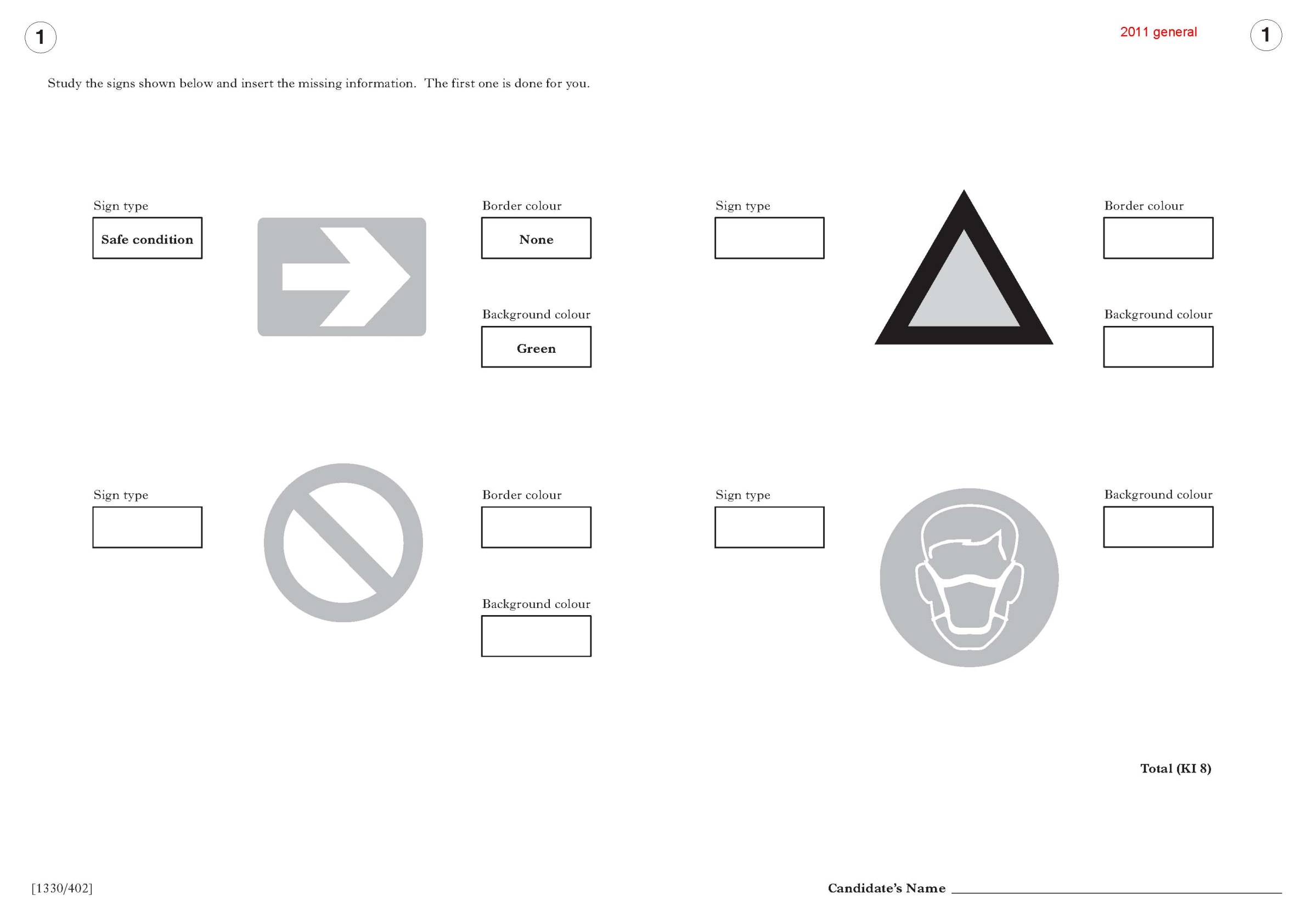 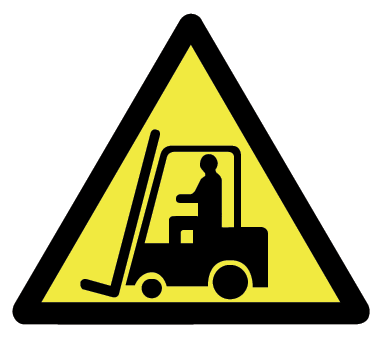 Warning
Black
Yellow
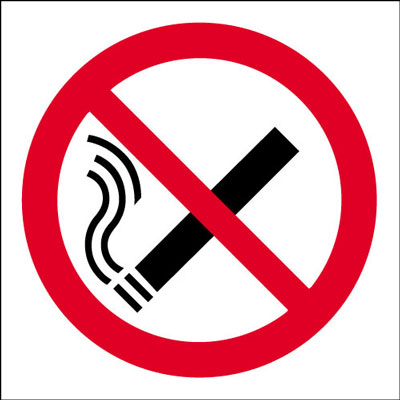 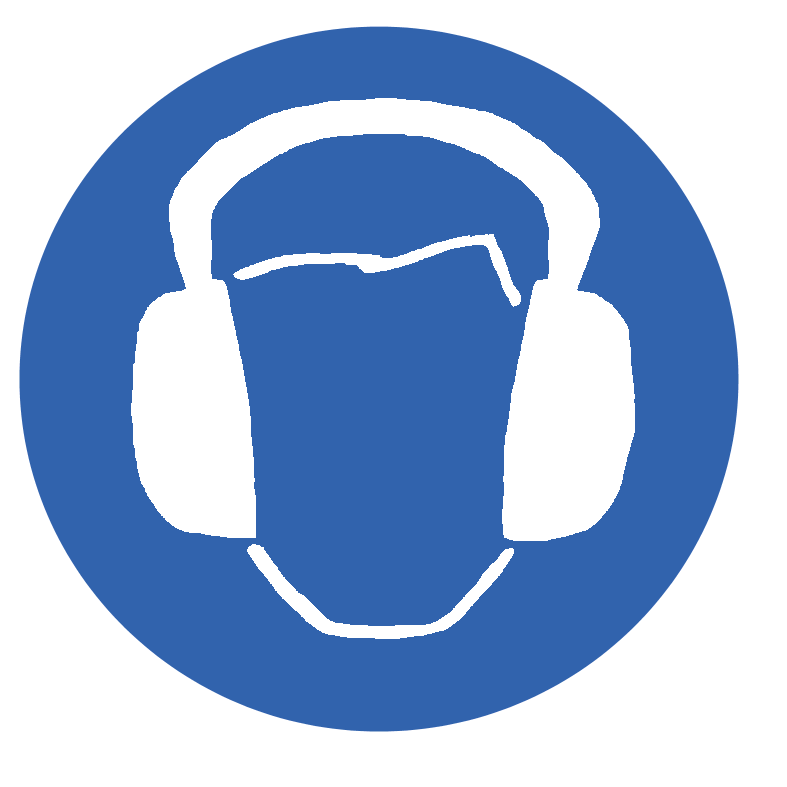 Prohibition
Mandatory
Blue
Red
White
SG graphic communication – General KI – 2011  Q2
Index
10
2.
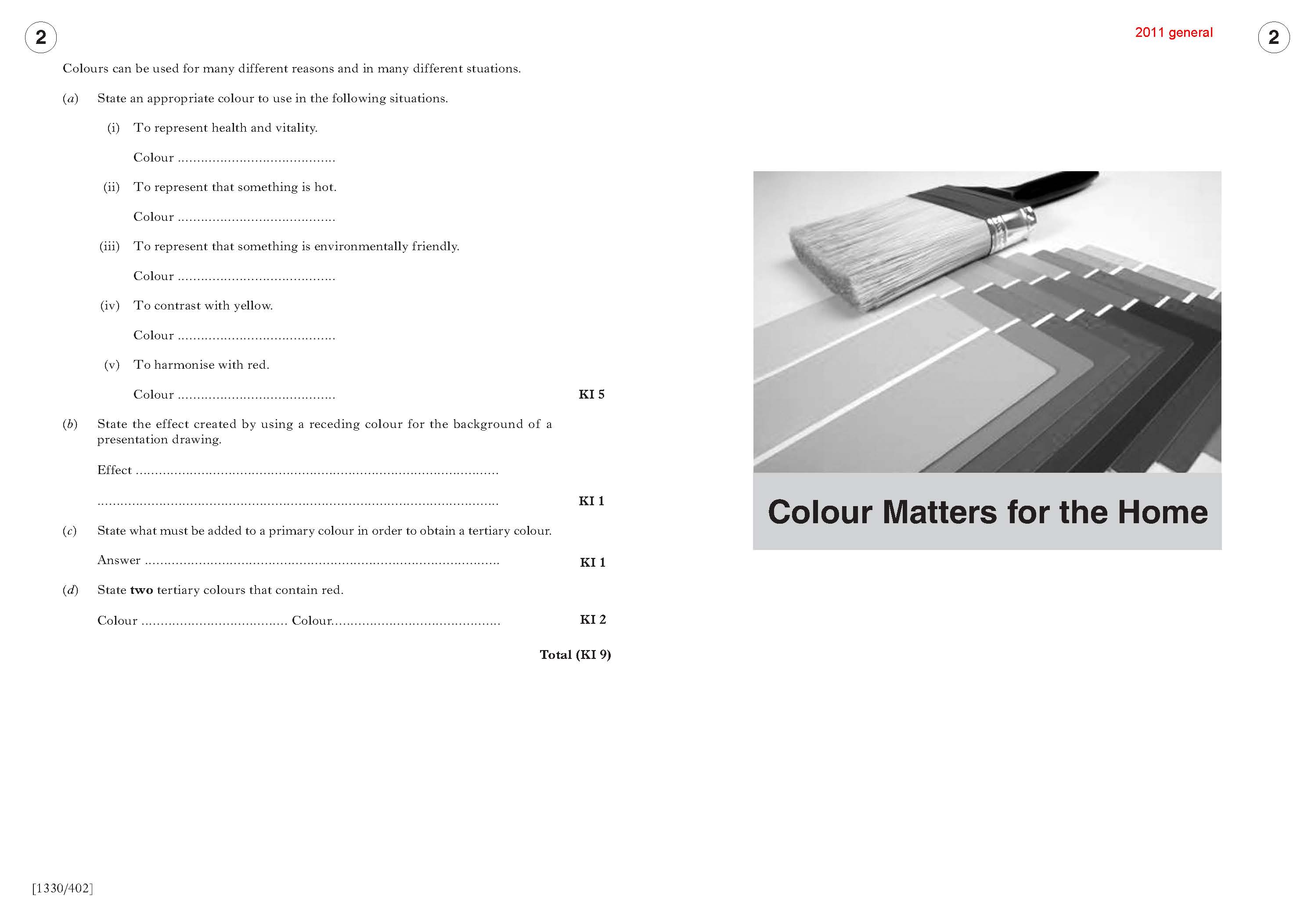 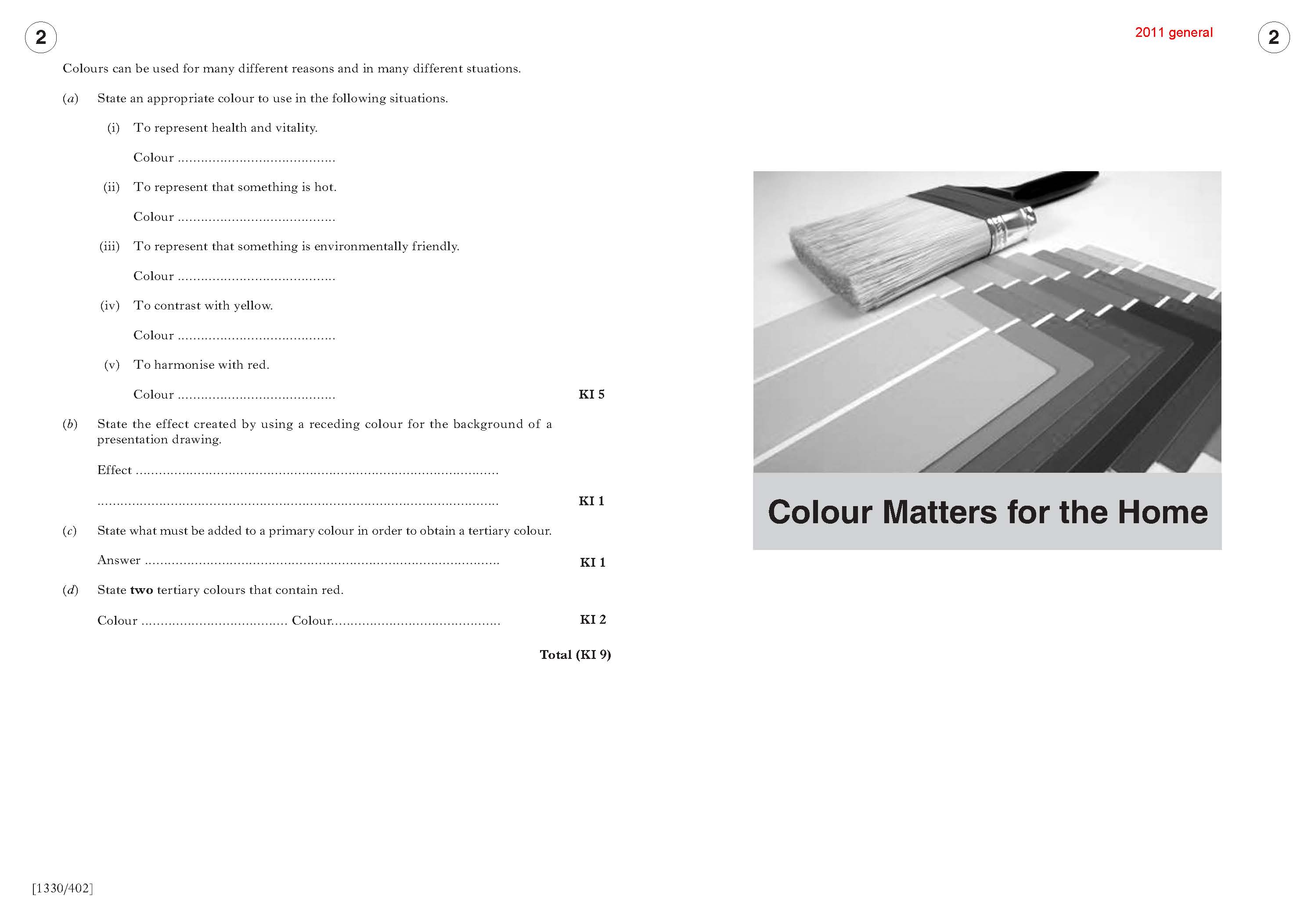 Orange
Red
Green
Blue, Blue-Violet, Violet, Red-Violet, Red (Purple)
Violet, Red-Violet, Red-Orange, Orange
To give prominence to the subject of the presentation
A secondary colour
Red-Violet
Red-Orange
SG graphic communication – General KI – 2011  Q3
Index
10
3.
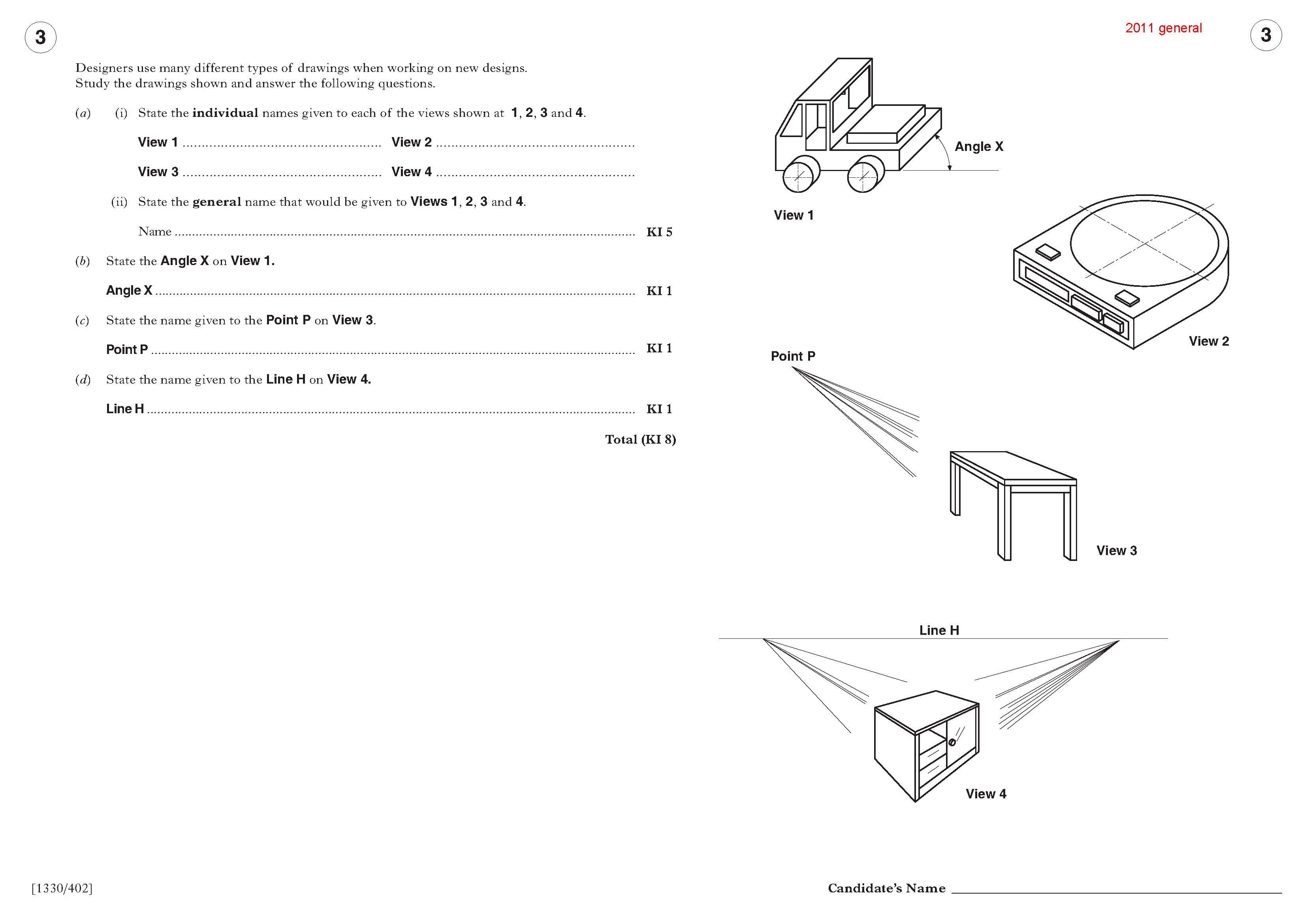 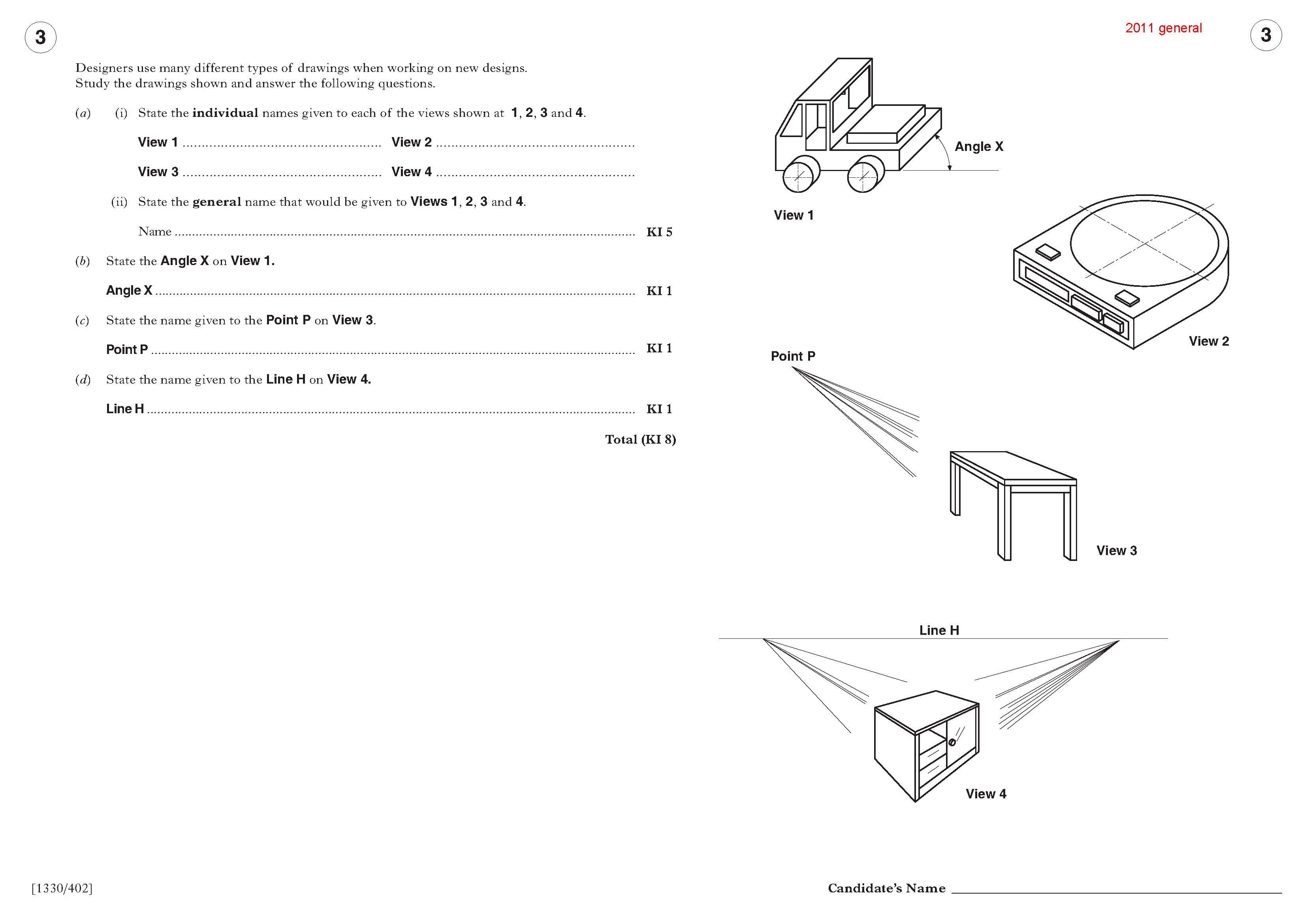 Oblique
Isometric
1 point perspective
2 point perspective
Pictorial
45°
Vanishing point
Horizon or eye level
SG graphic communication – General KI – 2011  Q4
Index
10
4.
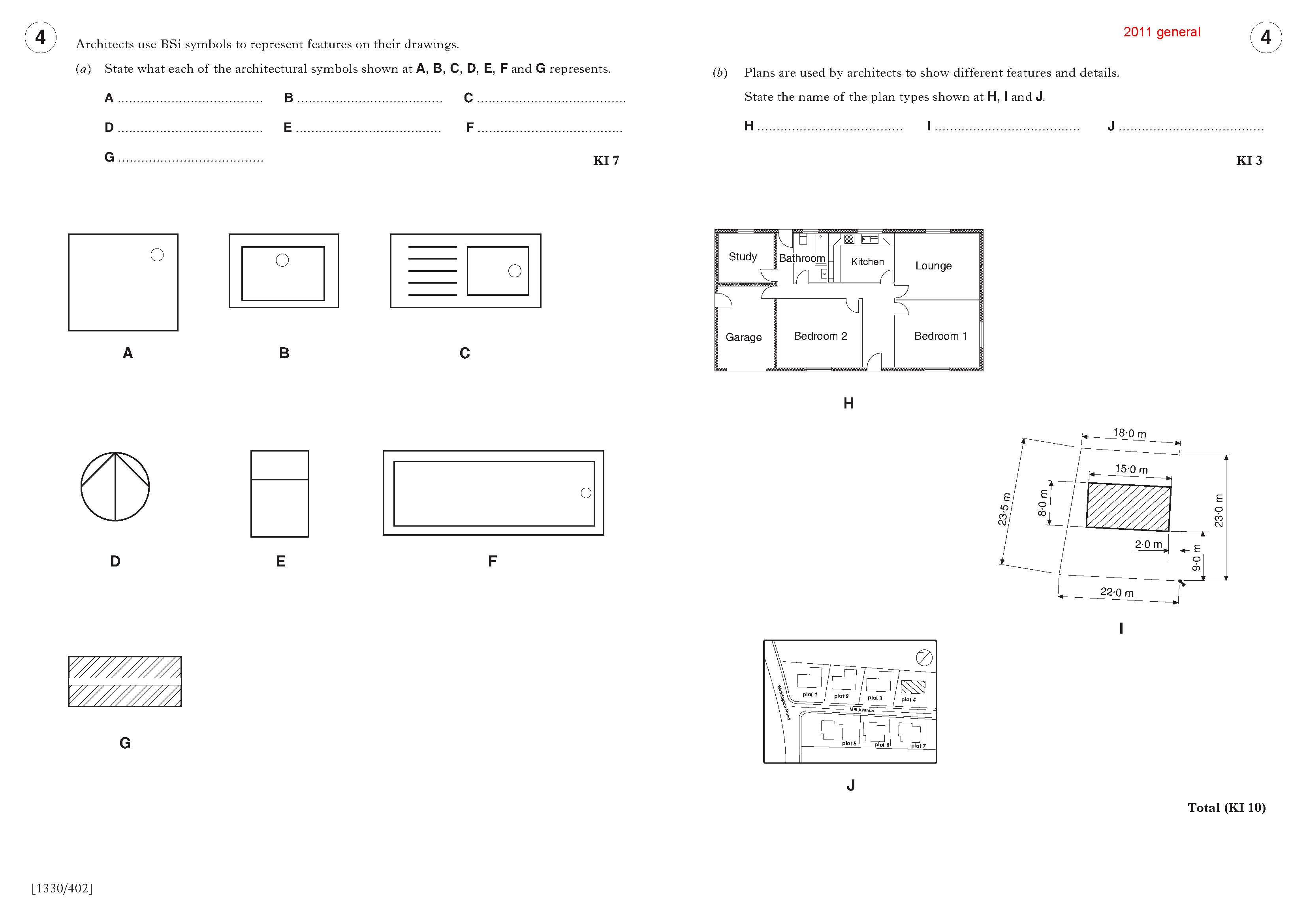 Shower tray
Wash basin
Sink with drainer
North symbol
W/C
Bath
Brickwork
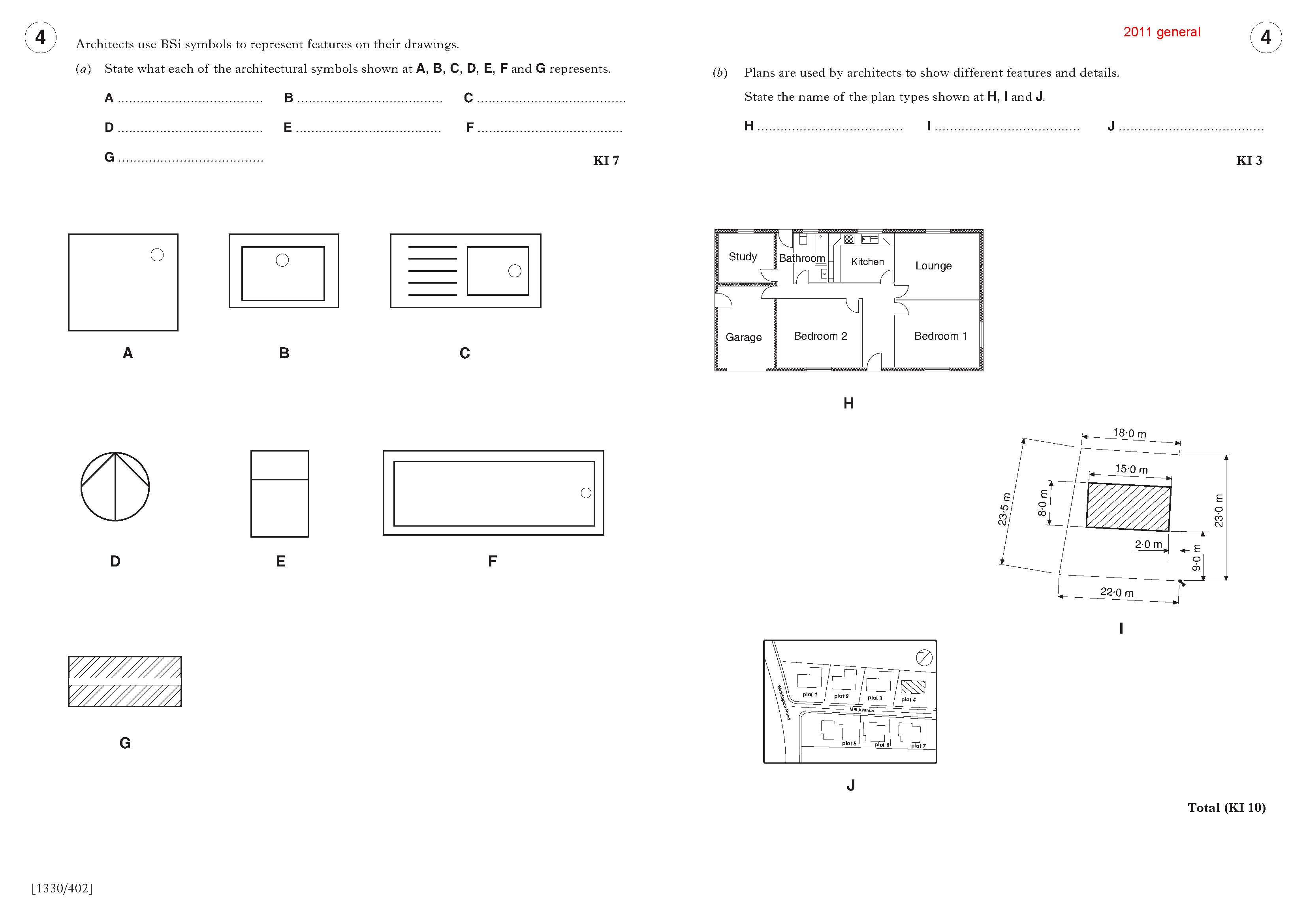 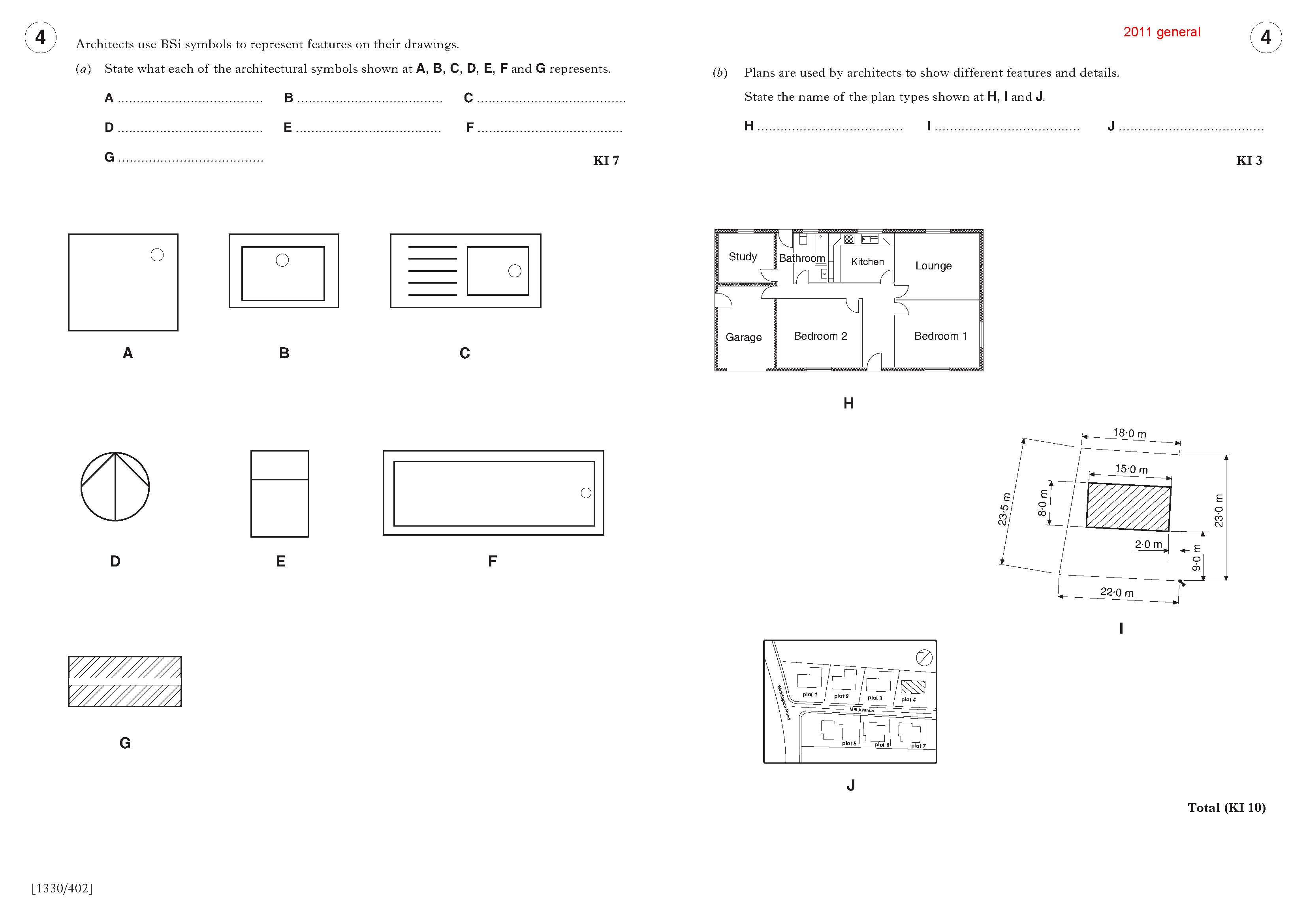 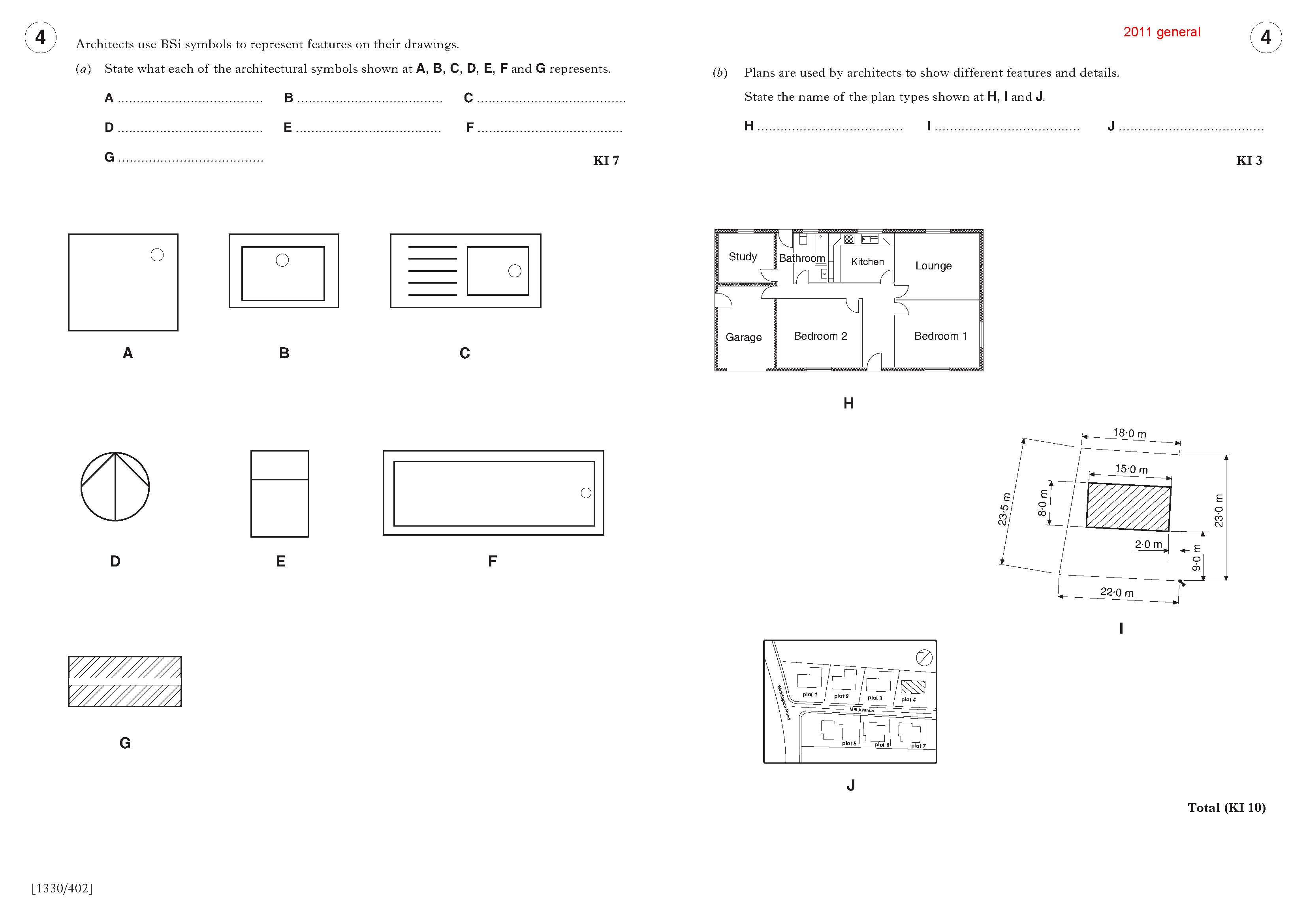 SG graphic communication – General KI – 2011  Q4 cont
Index
10
4.
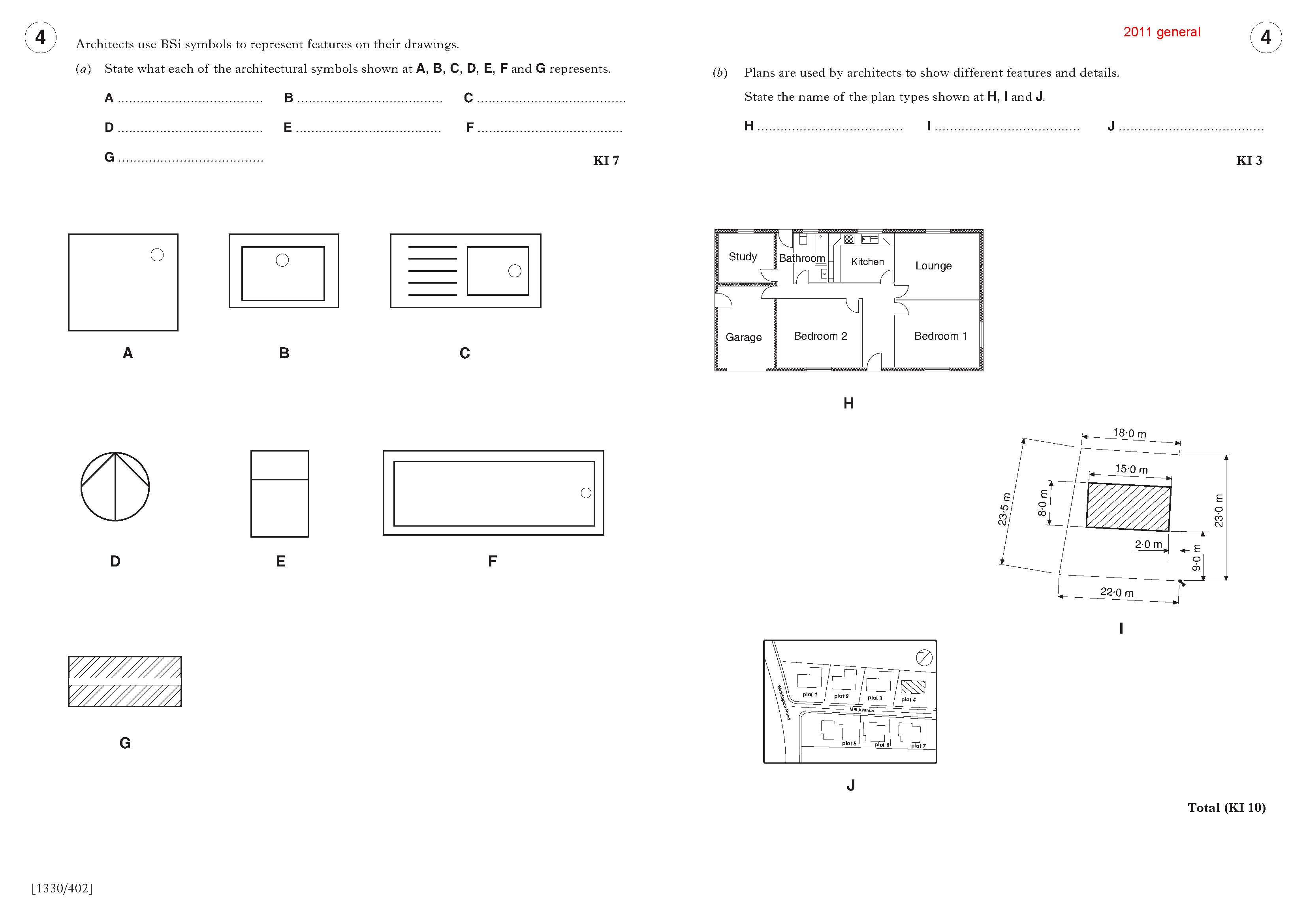 Floor plan
Site plan
Location or Block plan
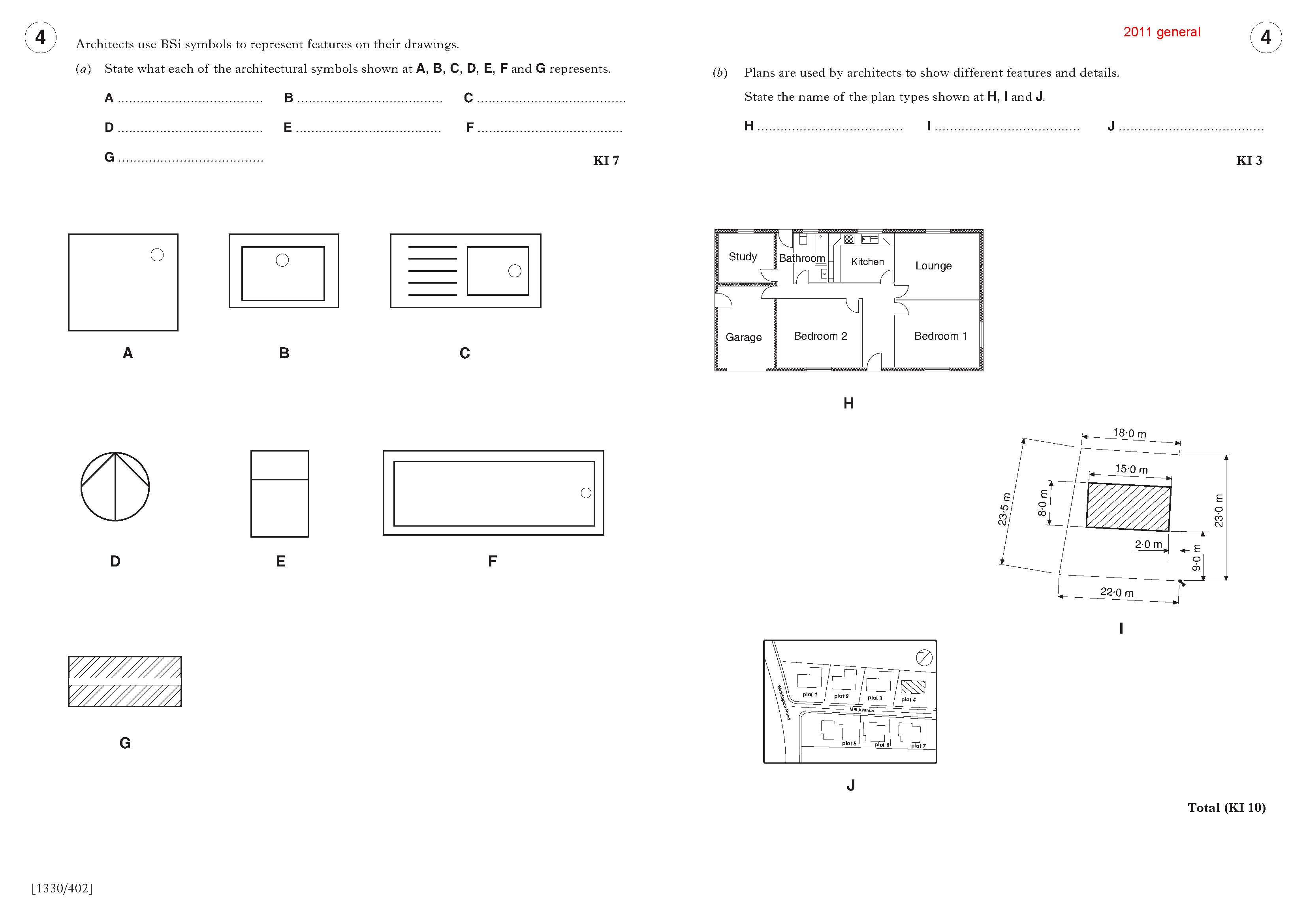 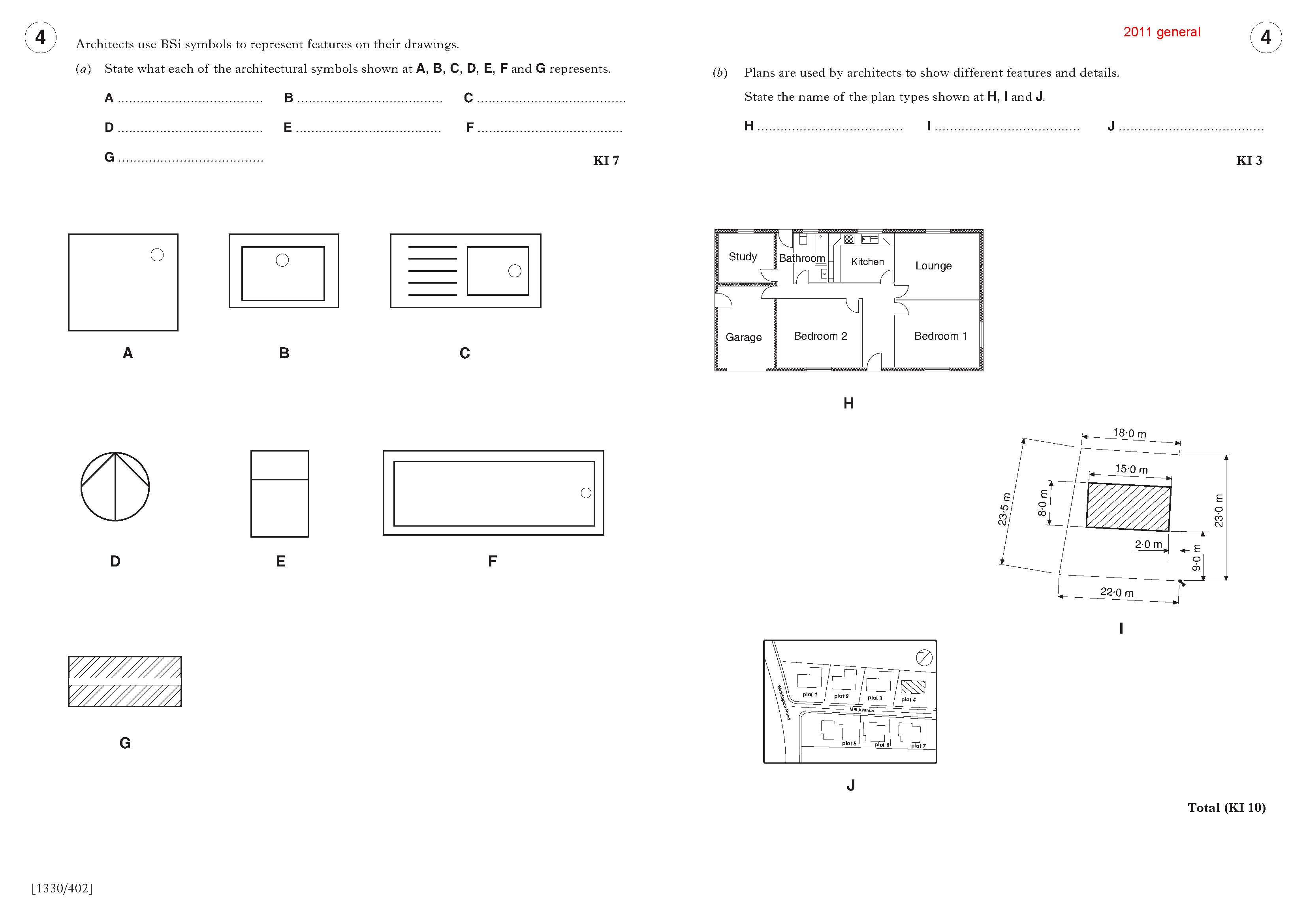 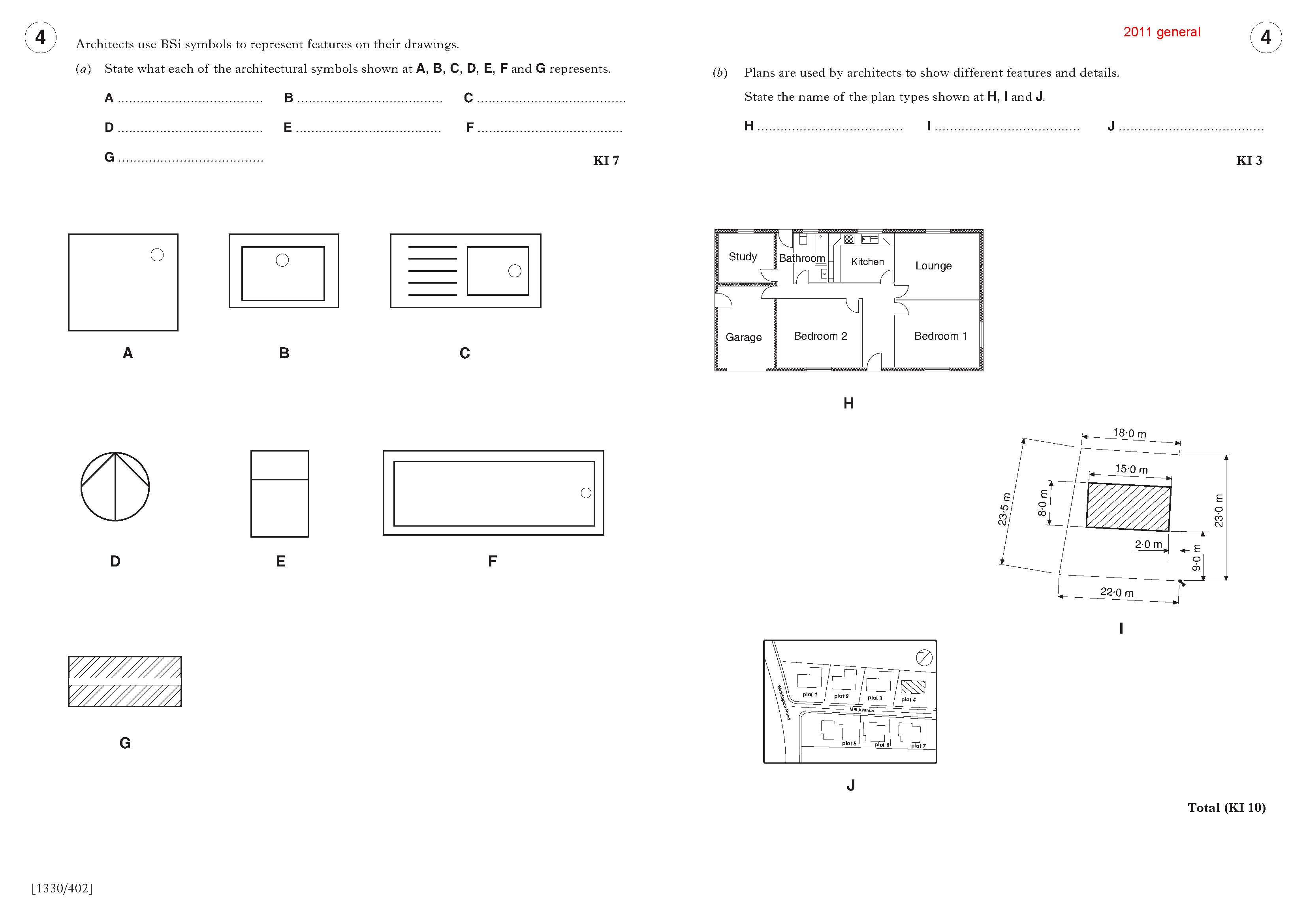 (scale normally 1:1250)
(scale normally 1:50)
(scale normally 1:200)